Внеурочное занятие по финансовой грамотности
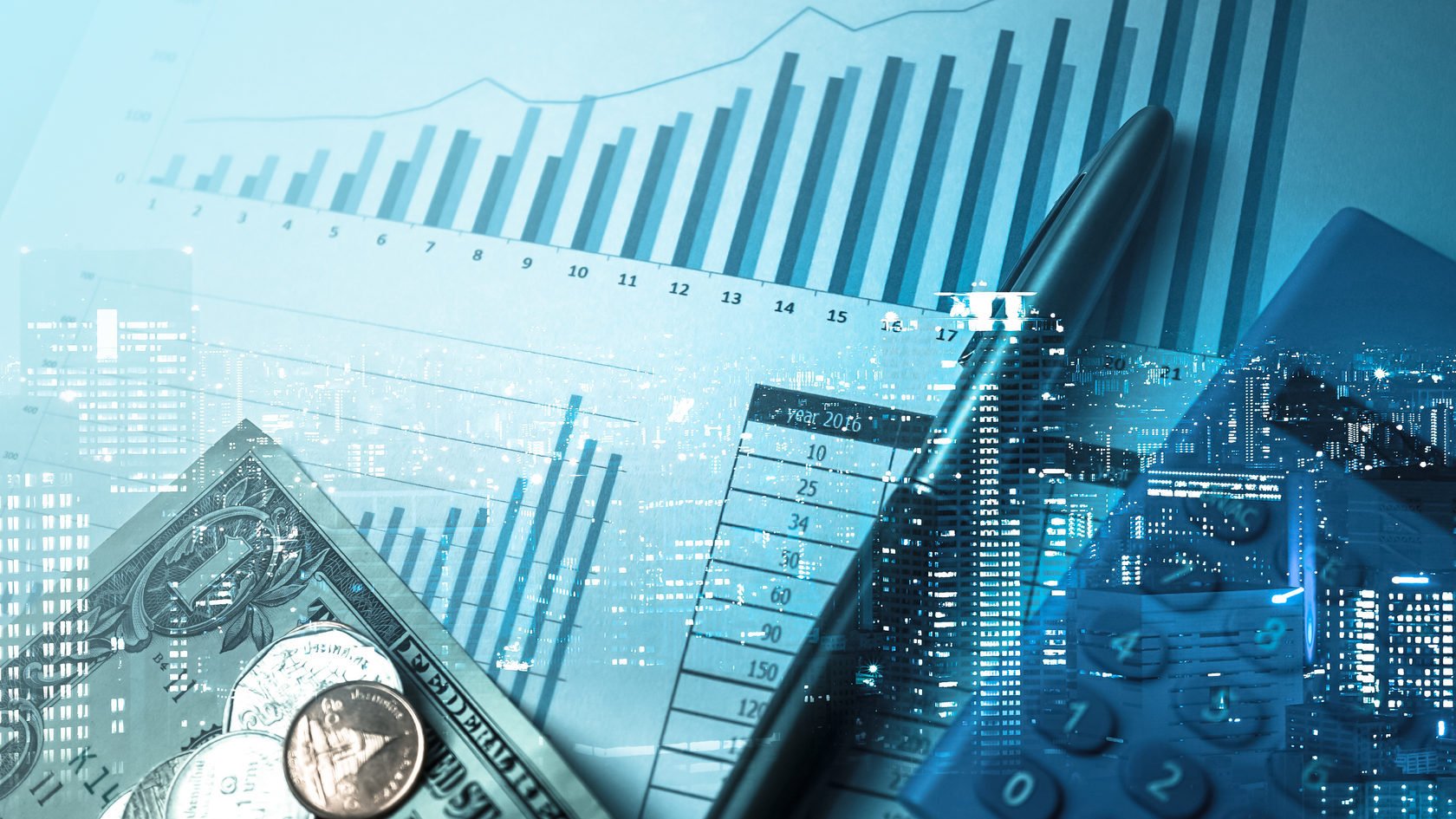 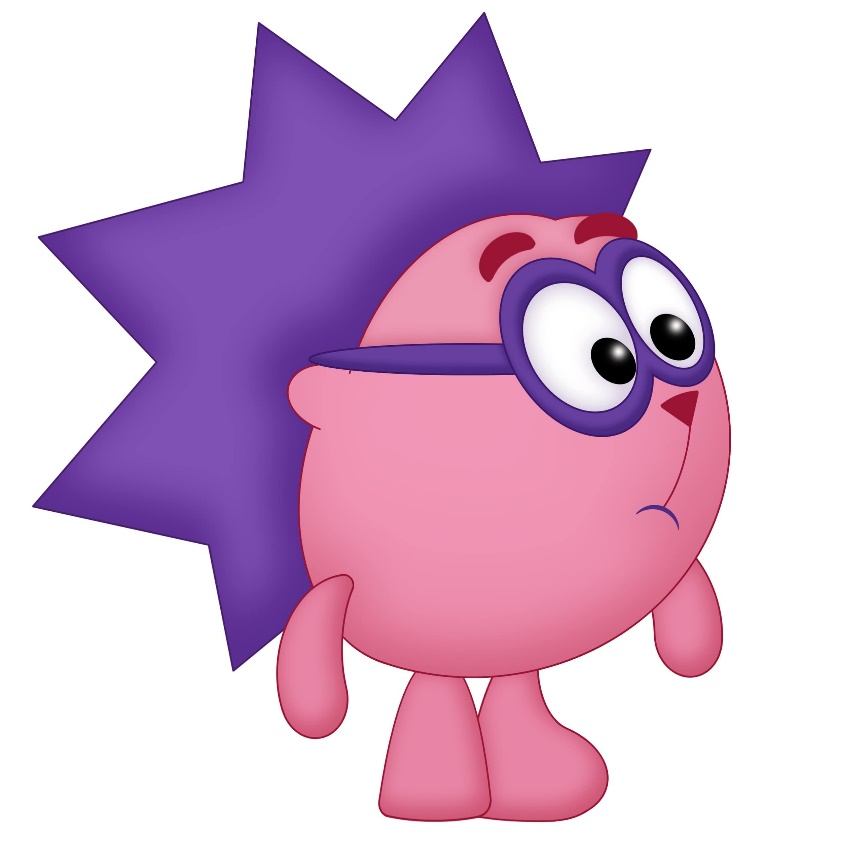 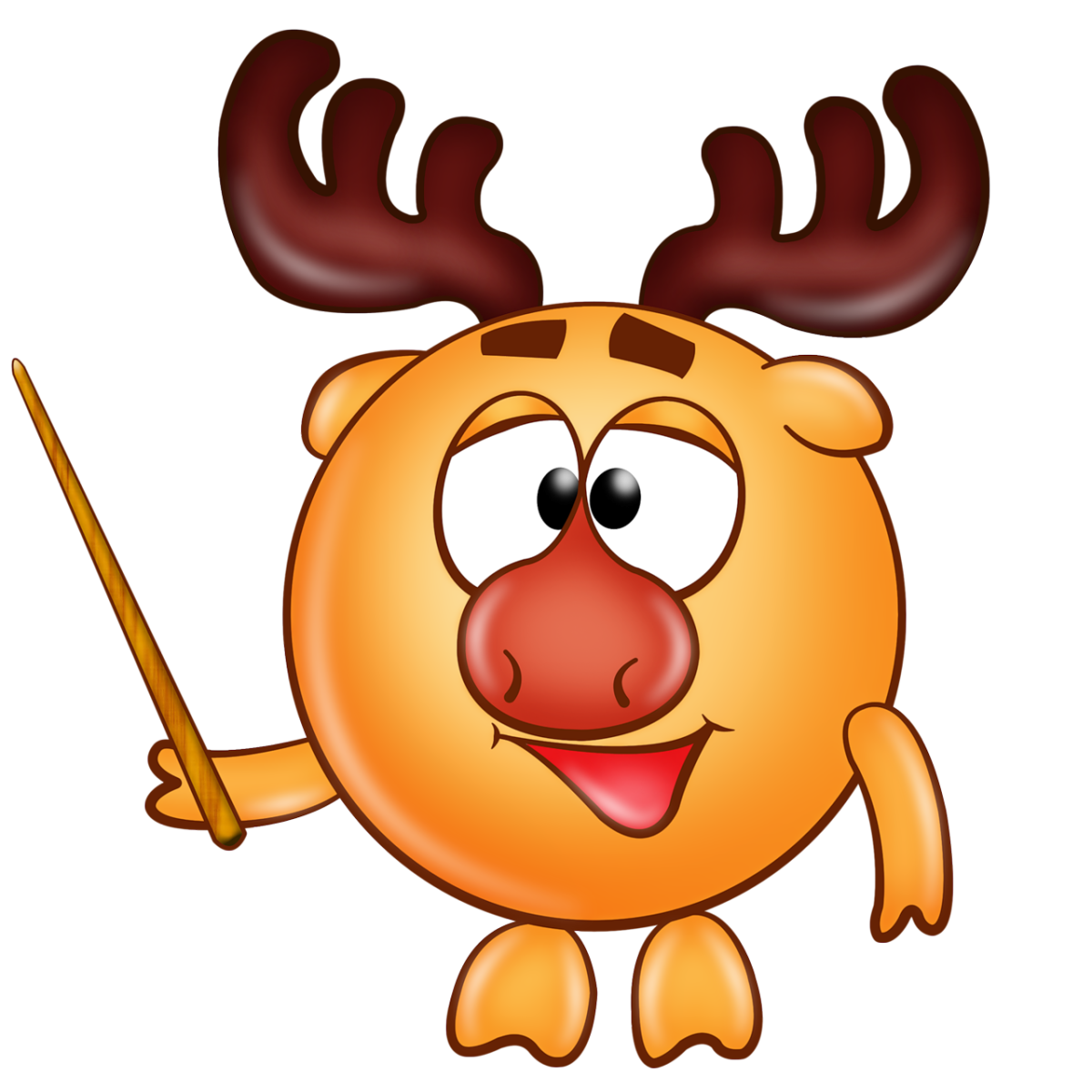 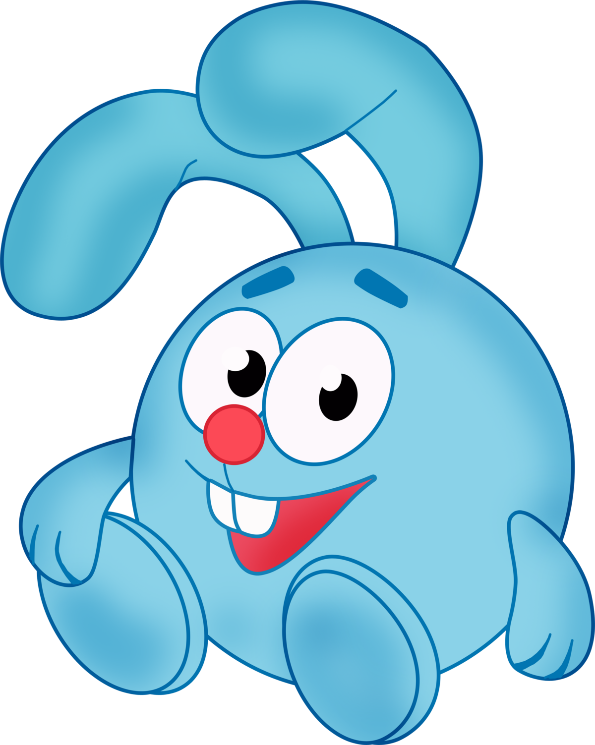 Семейный бюджет
– это доходы и расходы семьи на определённый промежуток времени.
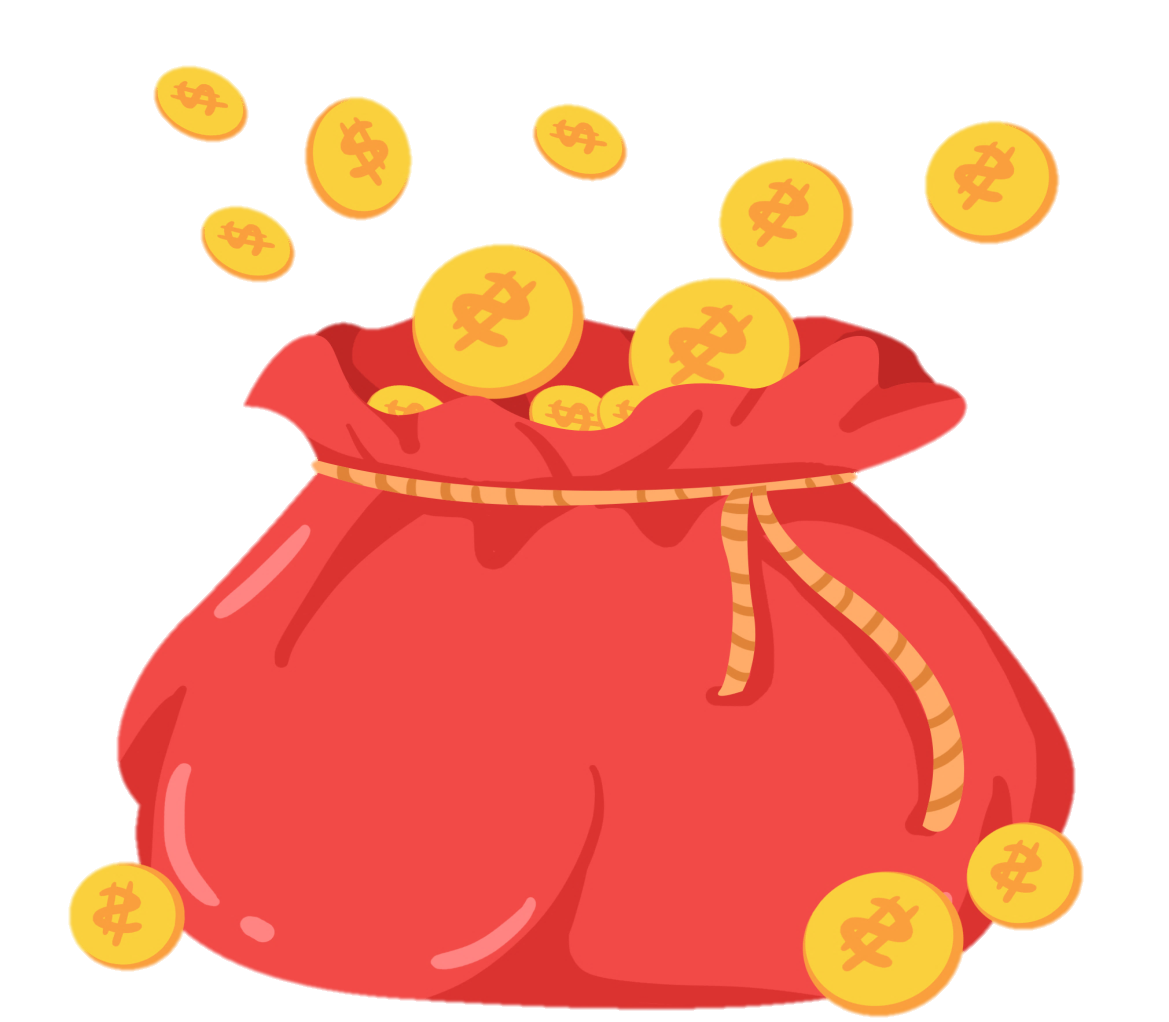 расходы
Доходы
Денежные поступления семьи
Затраты денежных средств семьи
Семейный бюджет
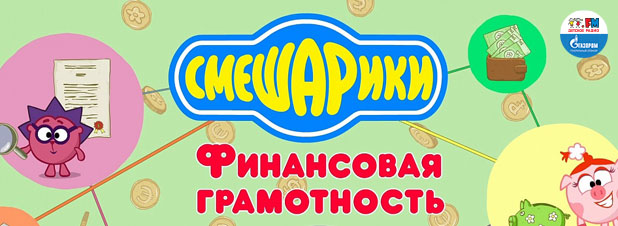 https://youtu.be/STNTkXe_Nuk
Тема занятия:
Как правильно экономить?
цели:
1. Узнать, что такое экономия и на чем можно сэкономить.
2. Научиться применять полученные знания на практике.
Узнать…
Научиться…
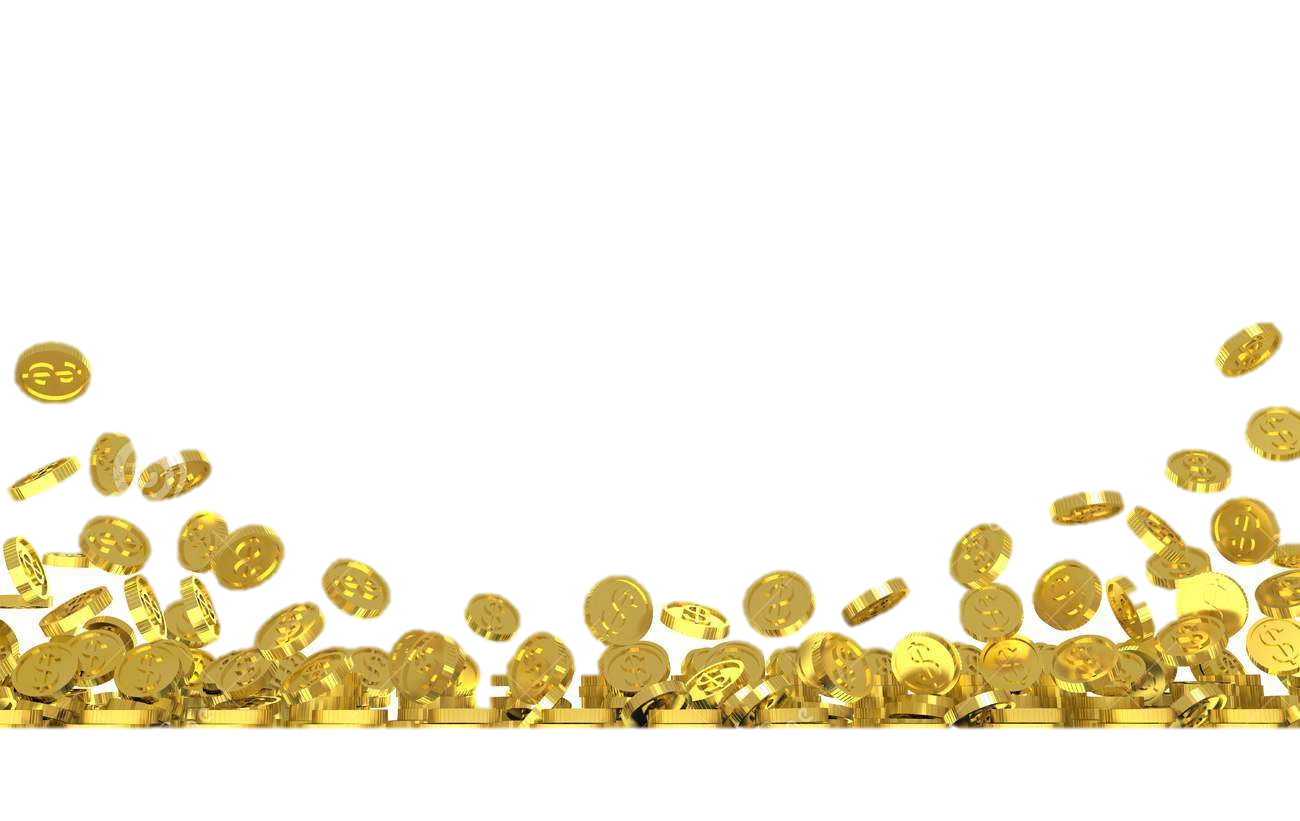 СТРАНА ЭКОНОМ и Я
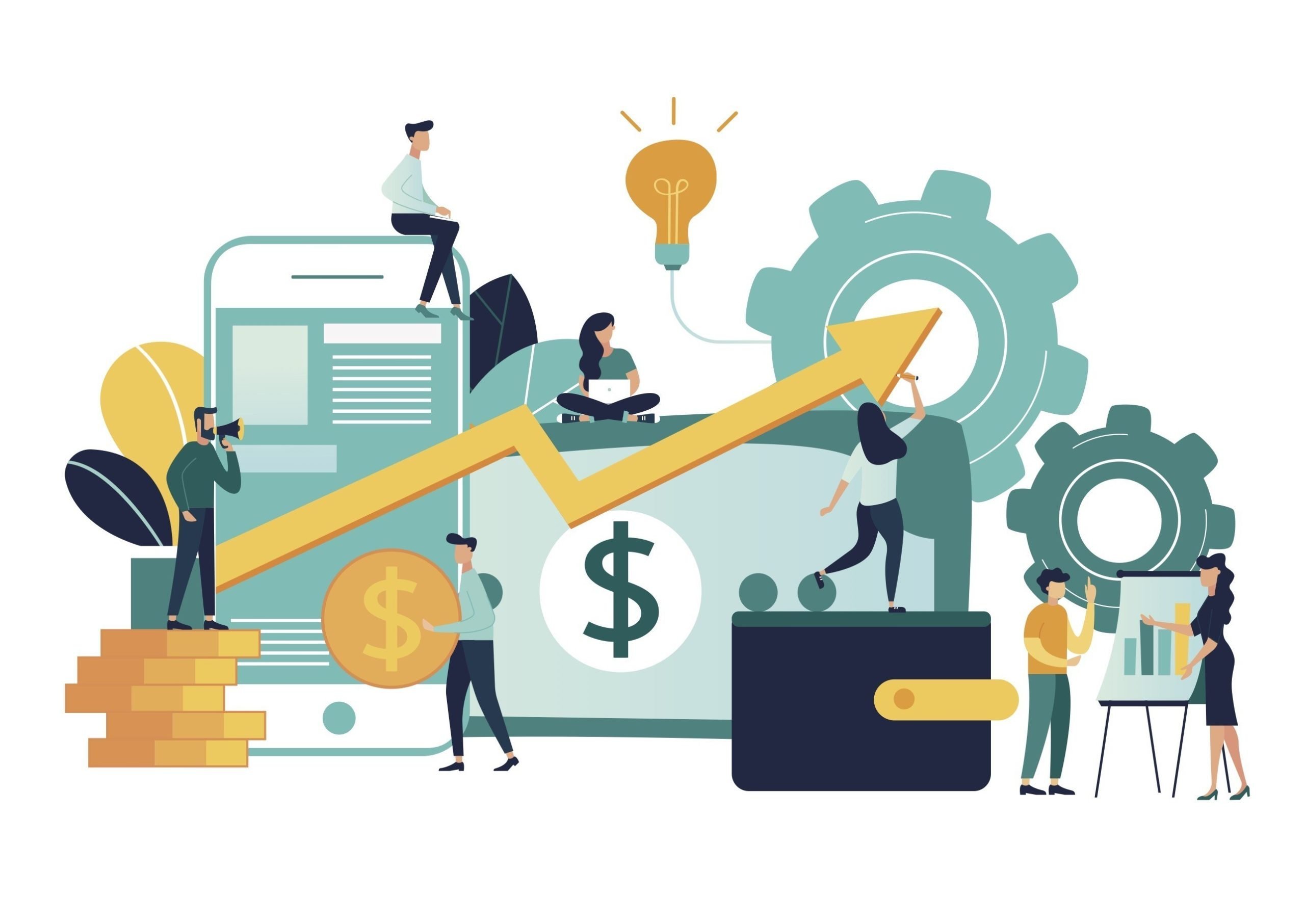 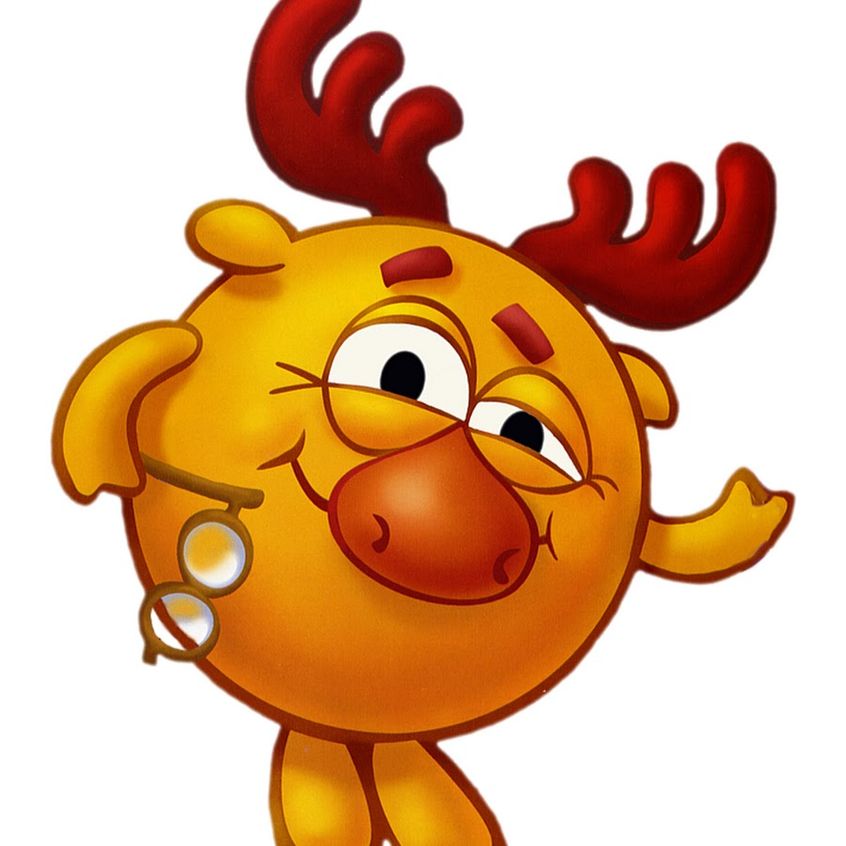 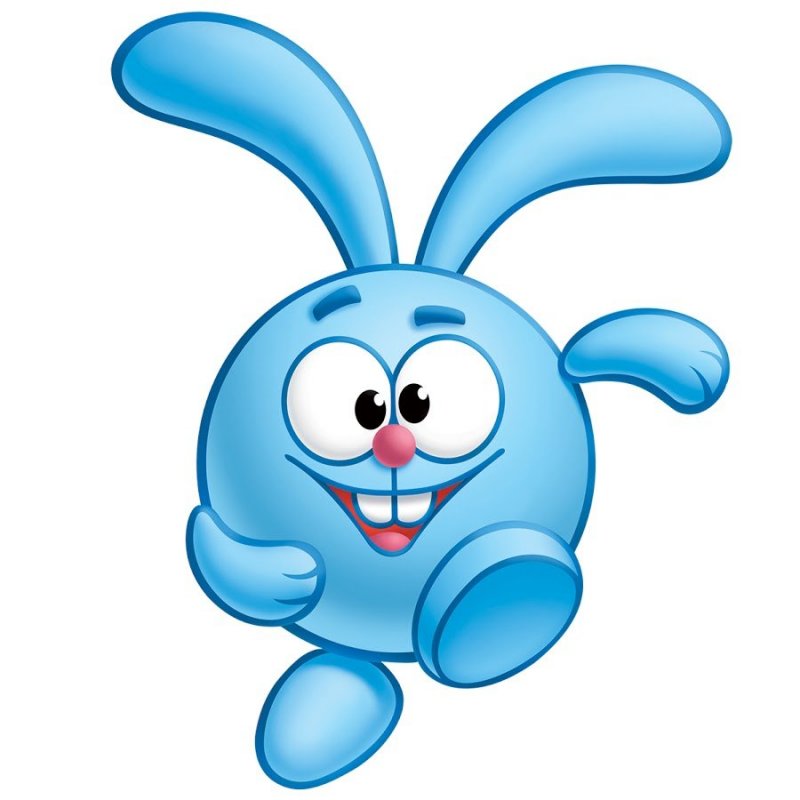 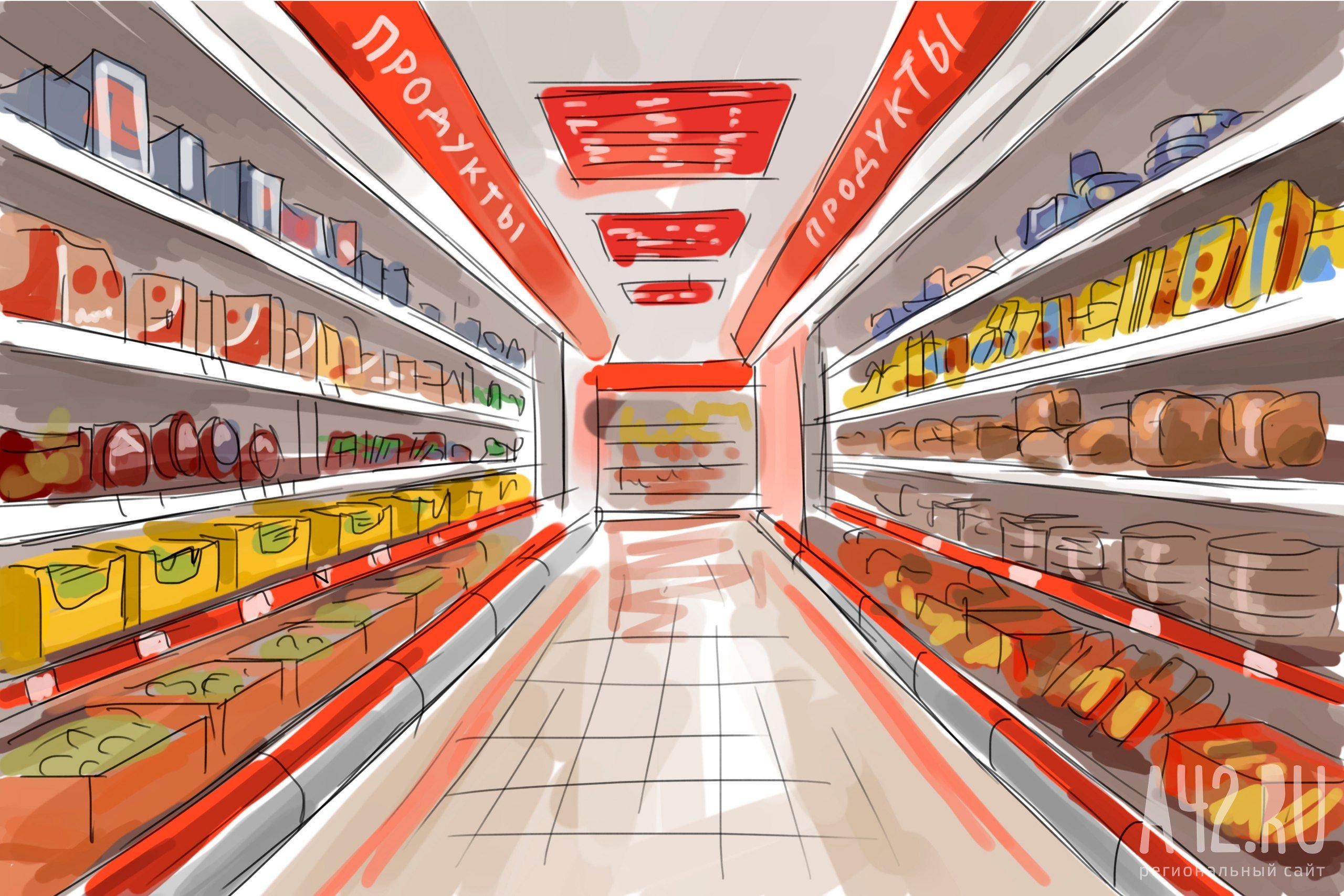 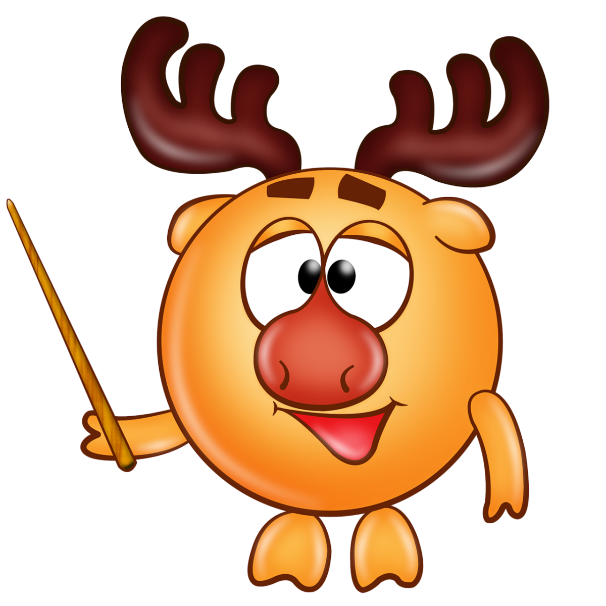 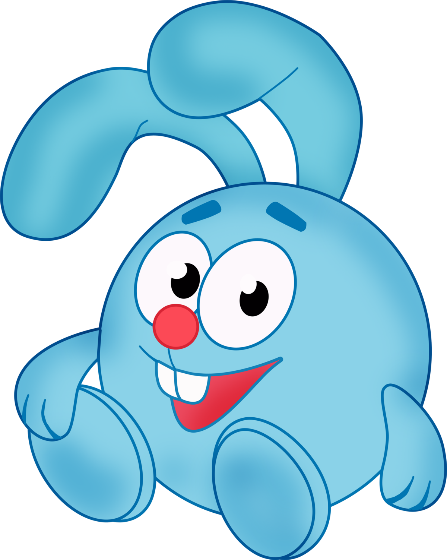 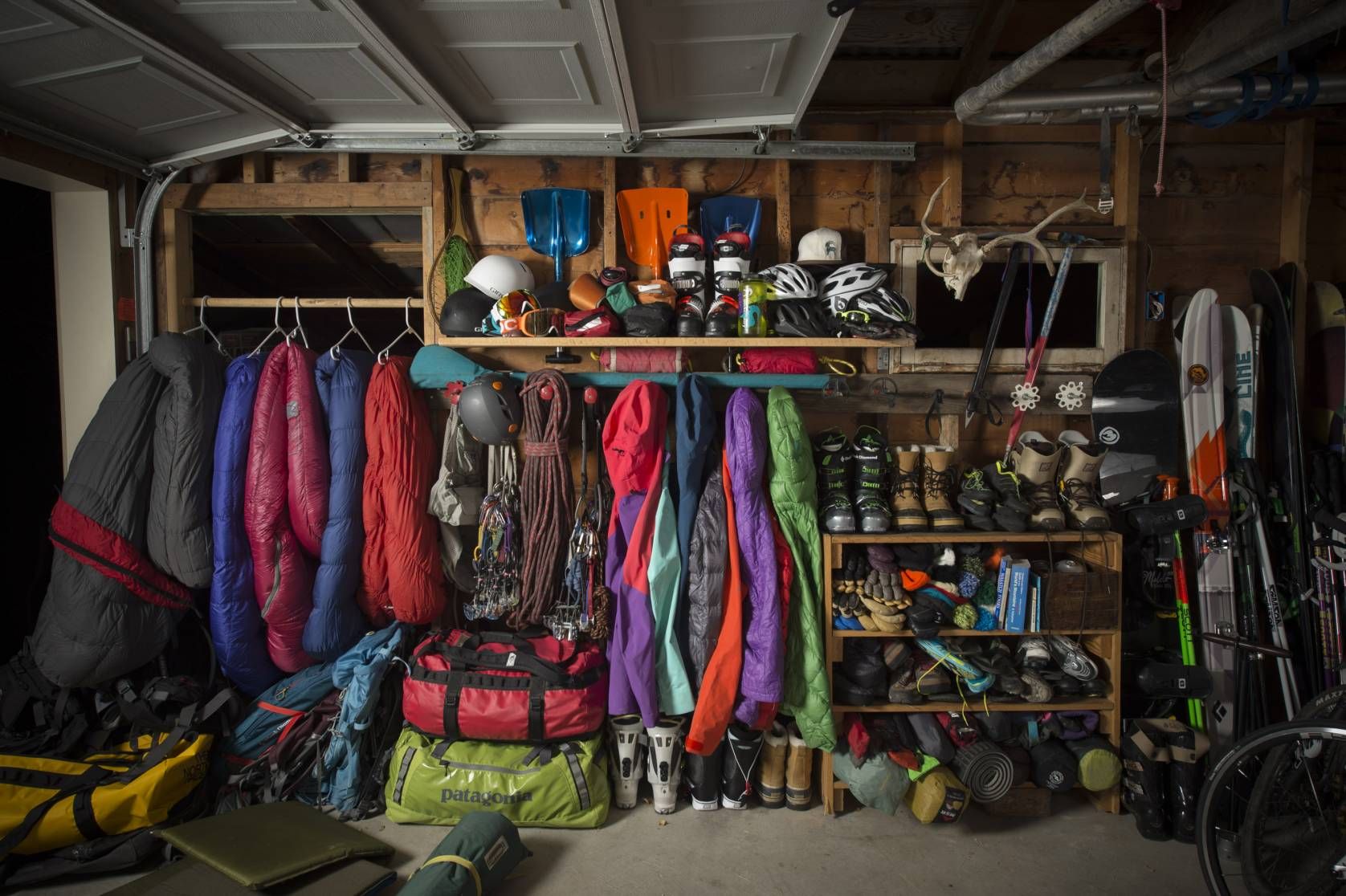 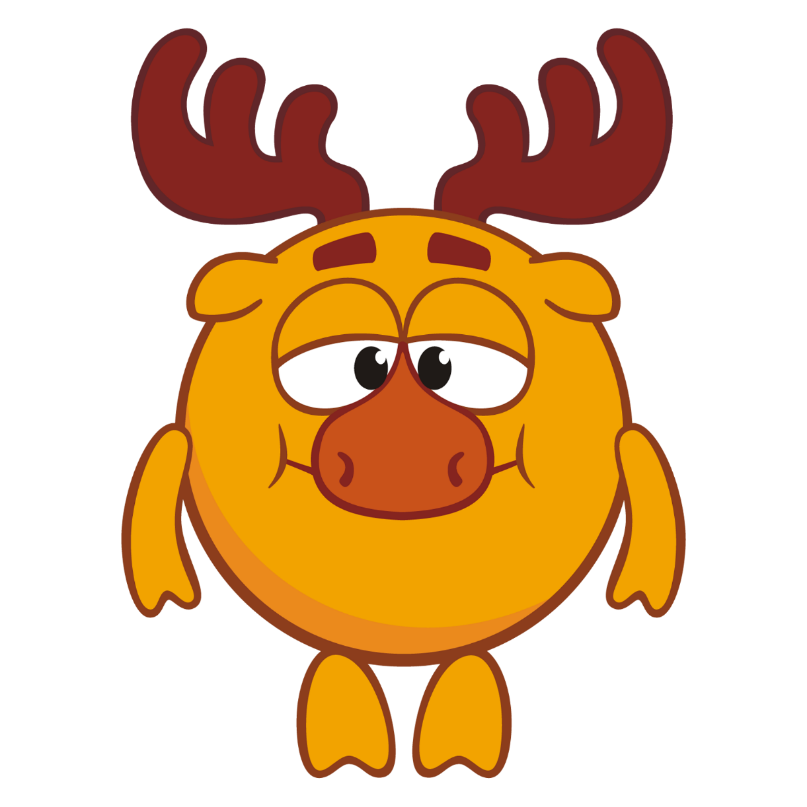 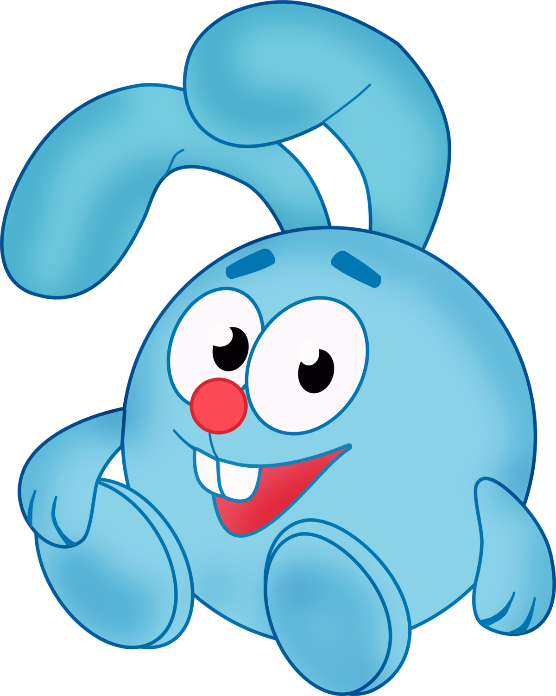 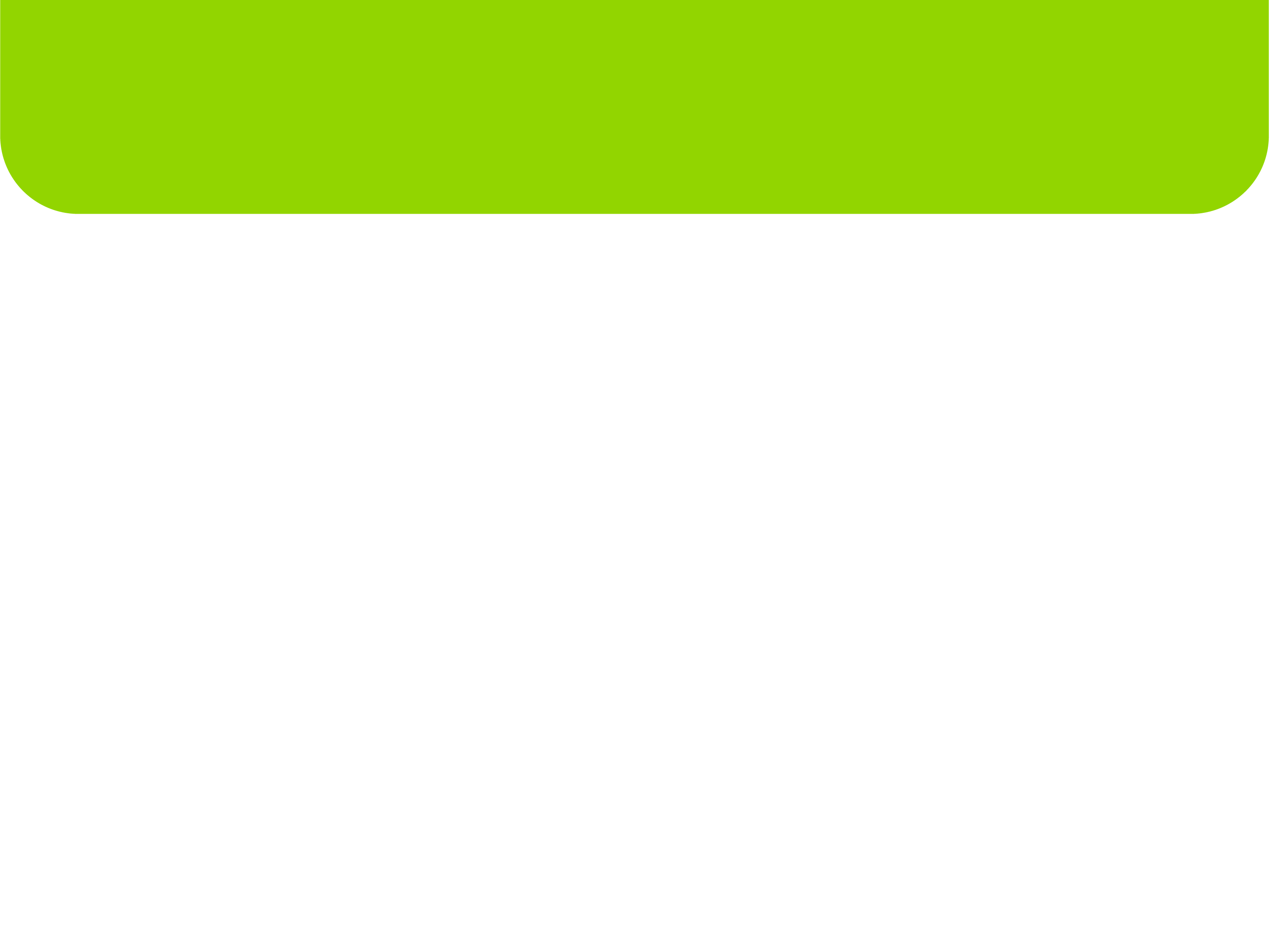 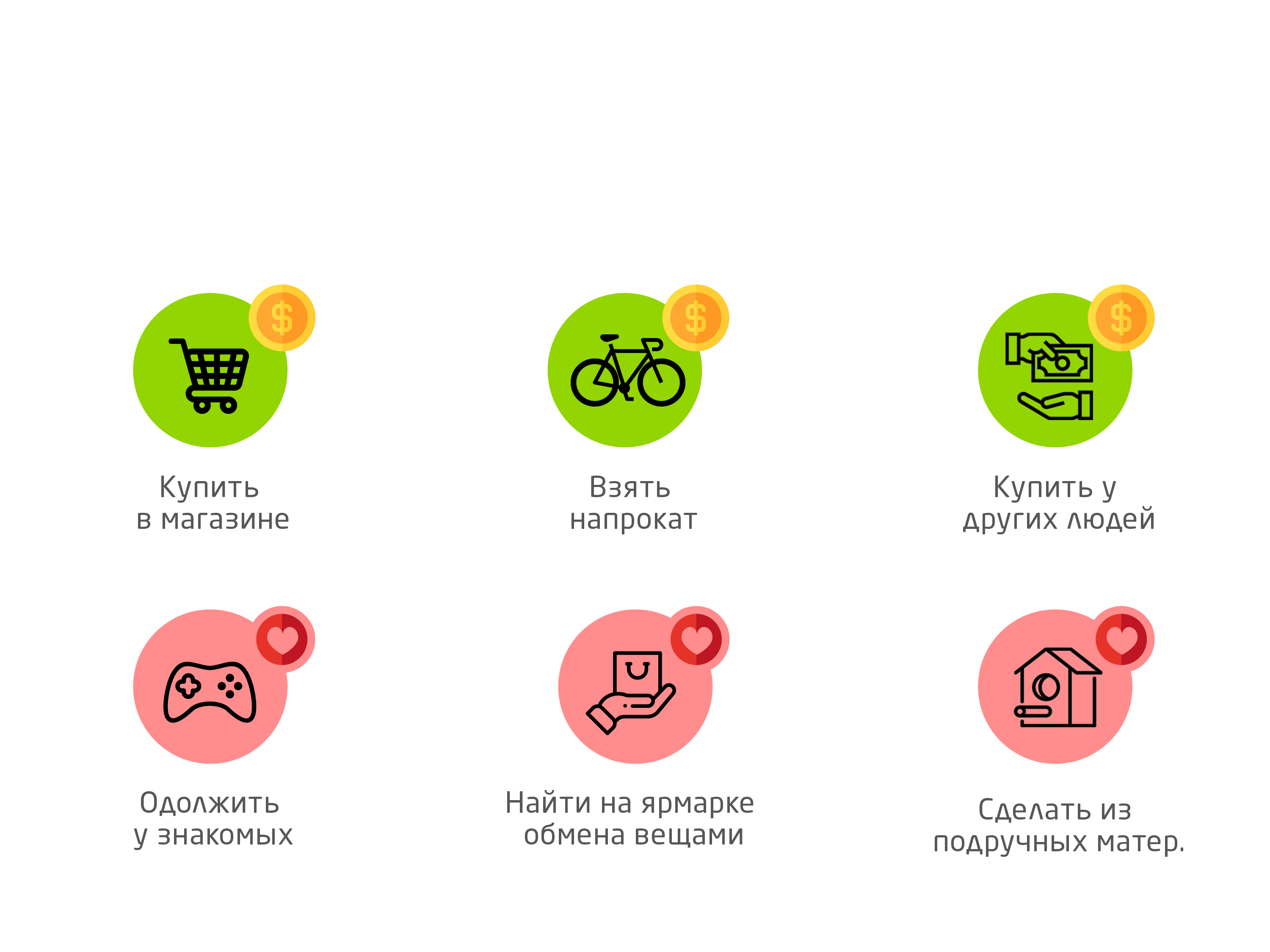 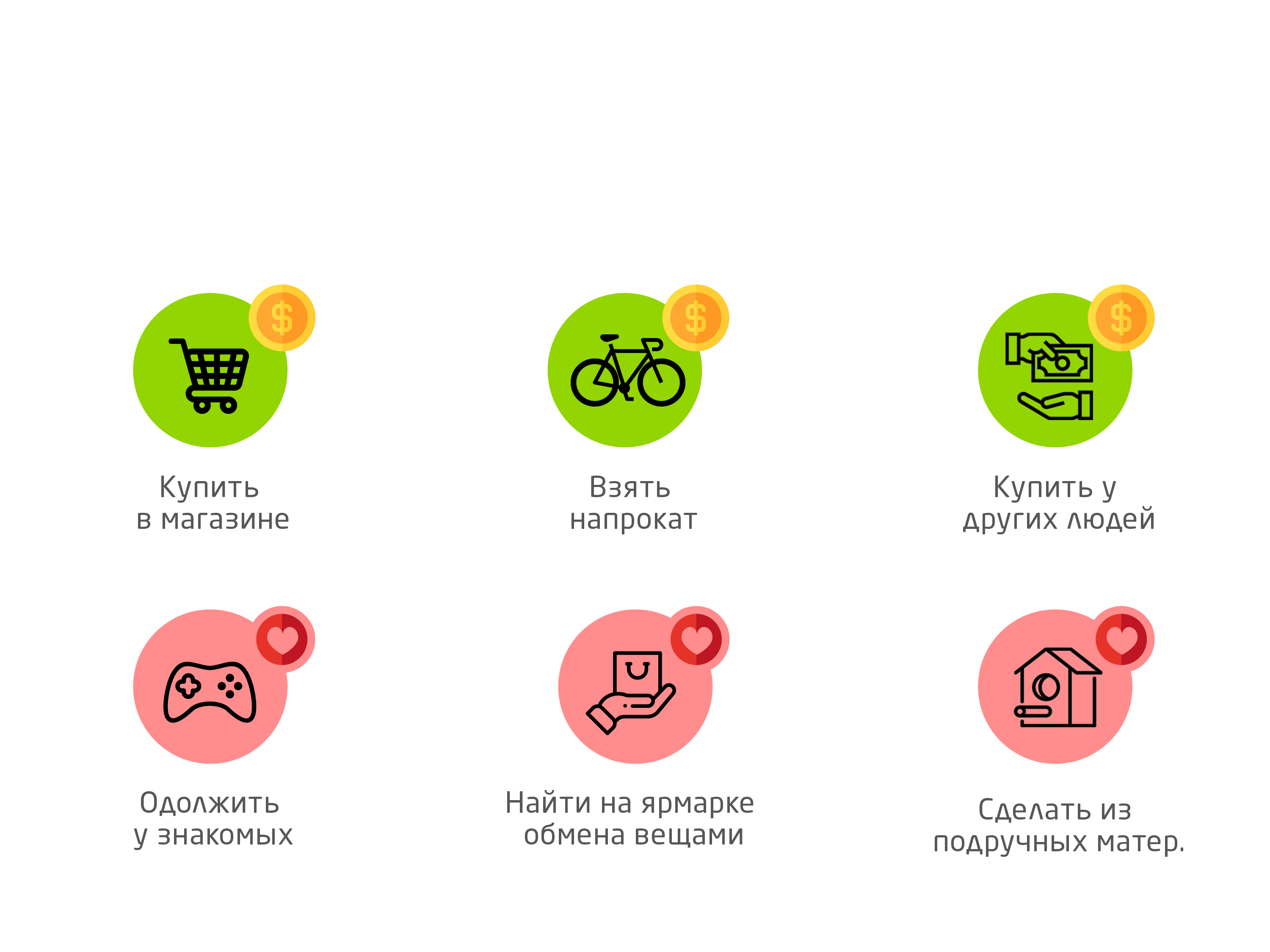 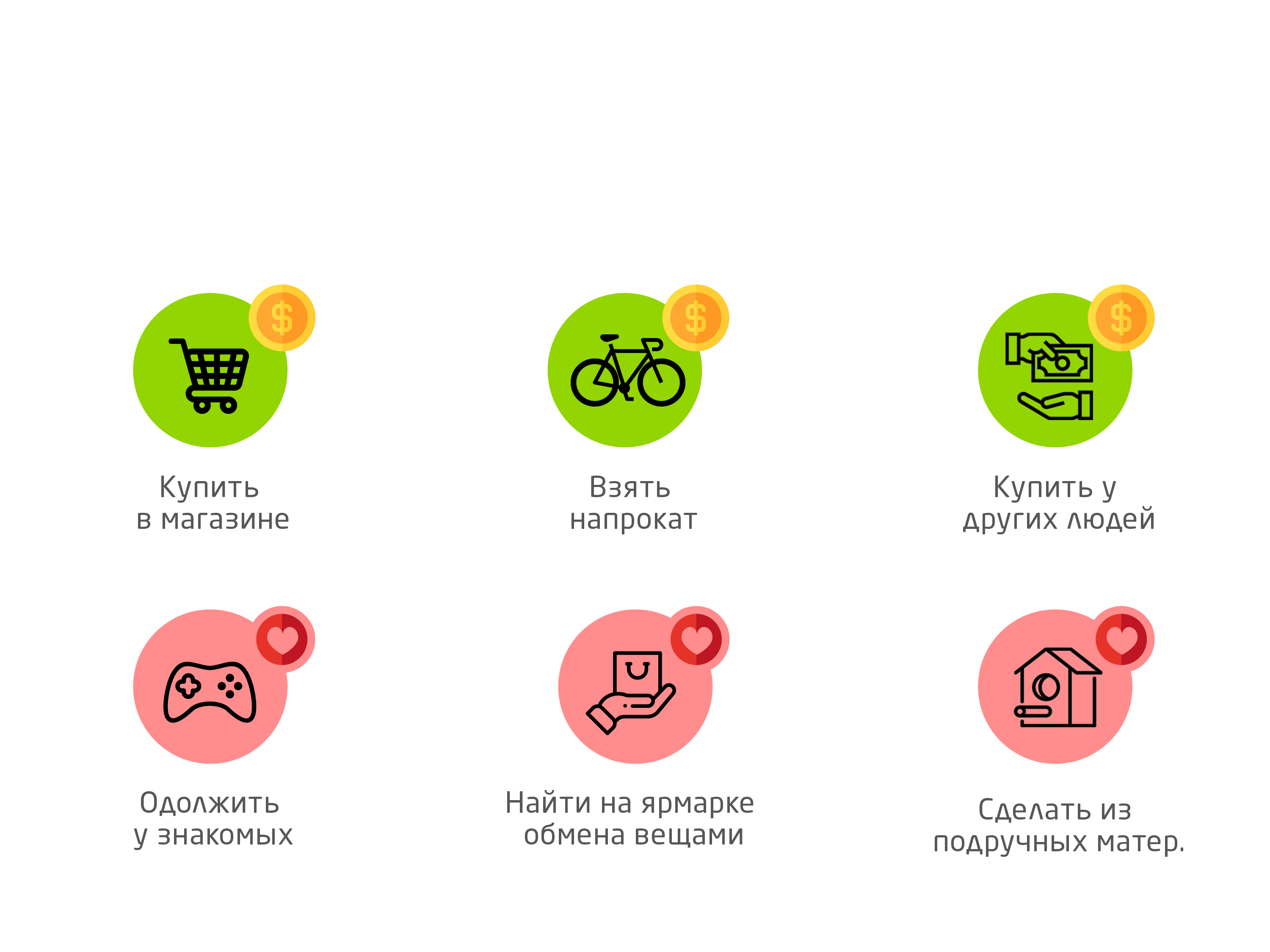 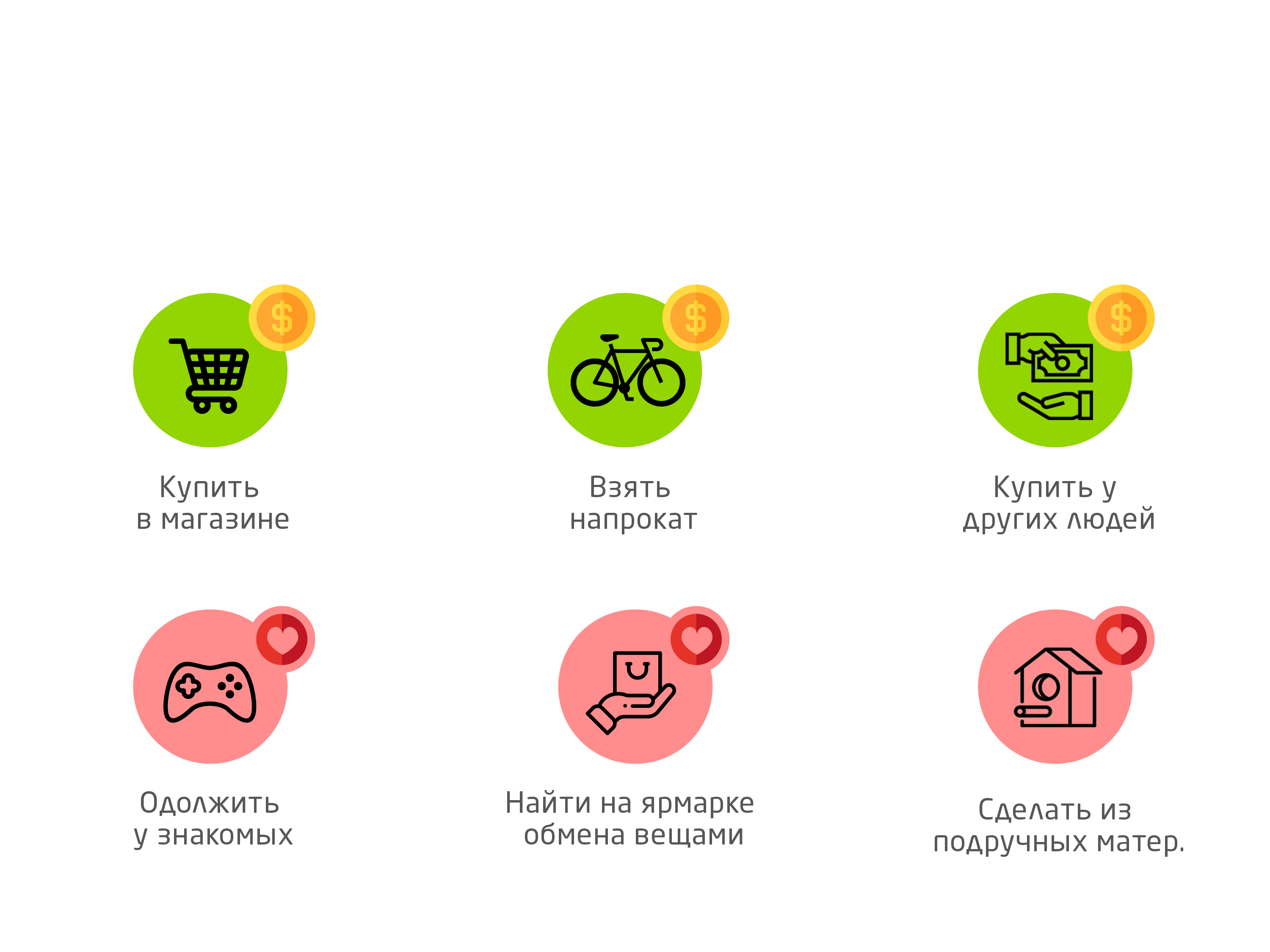 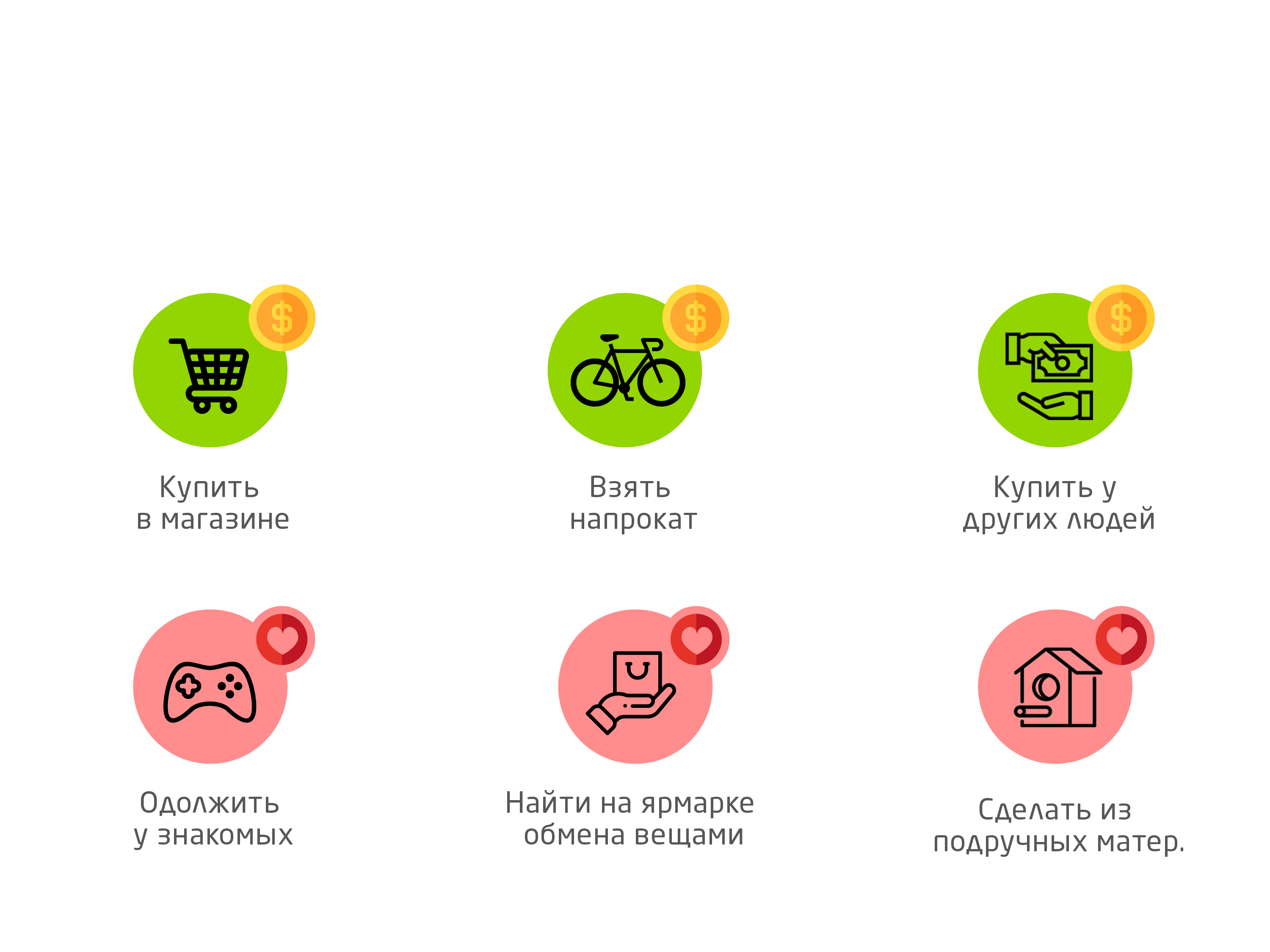 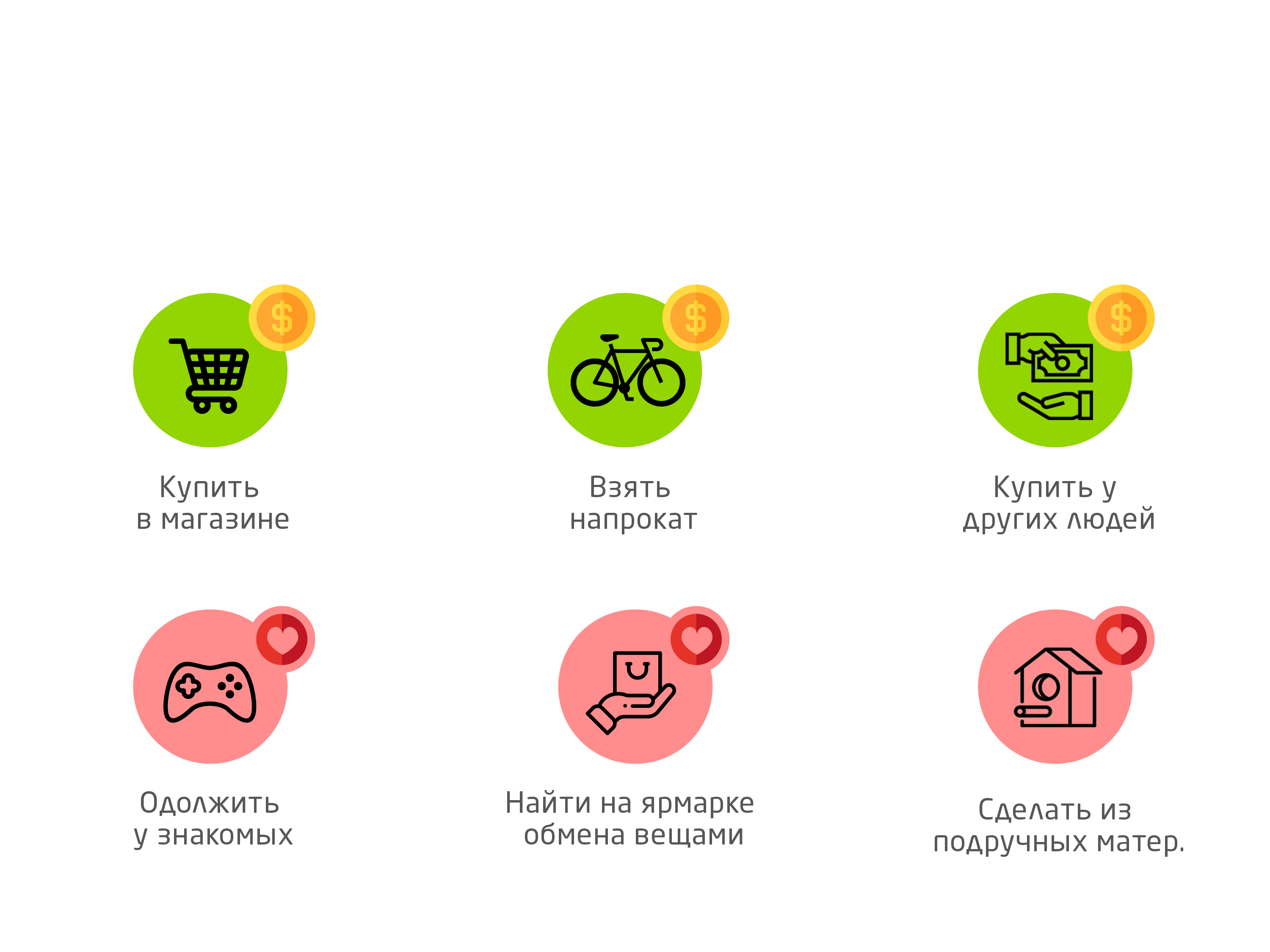 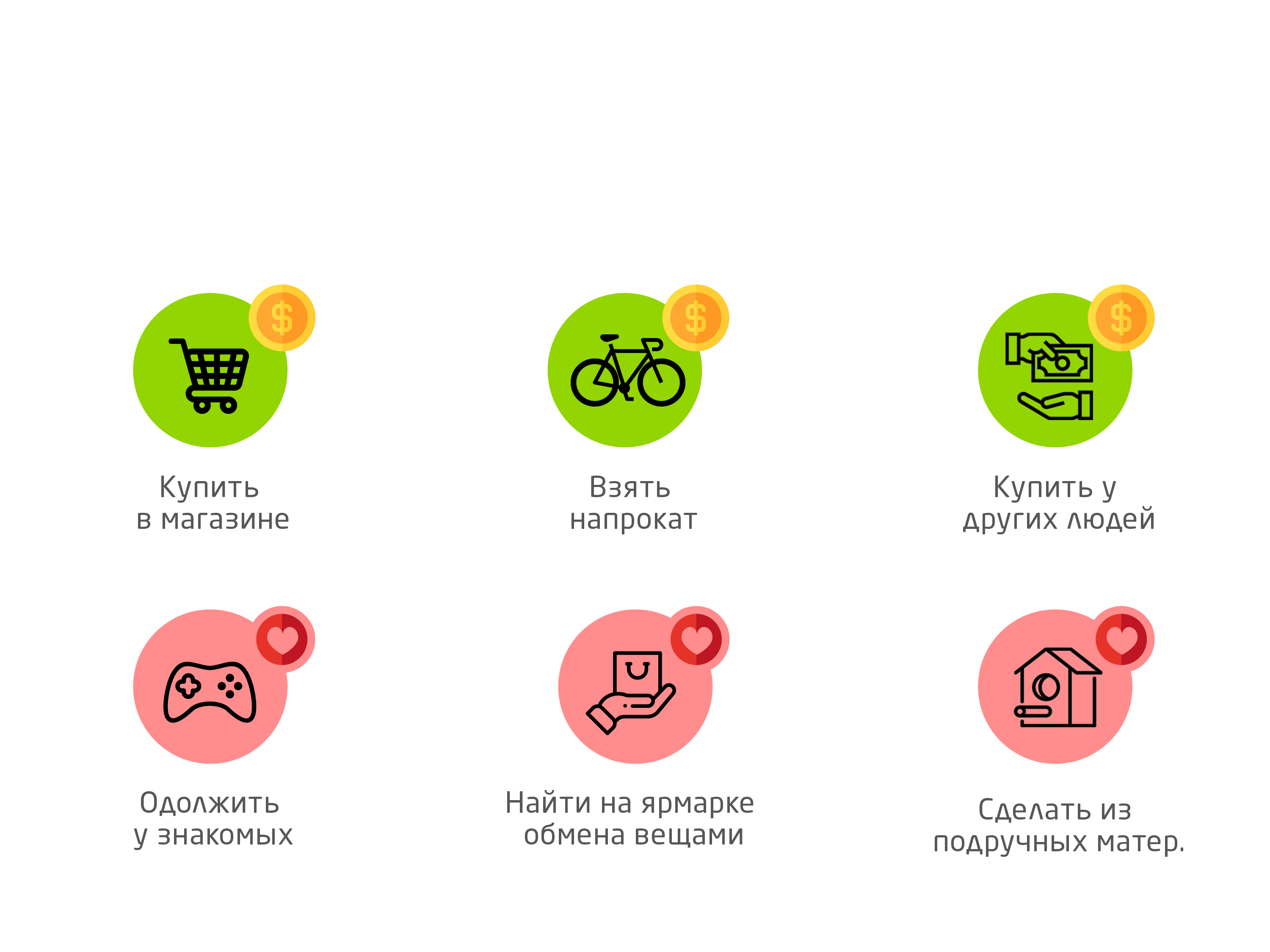 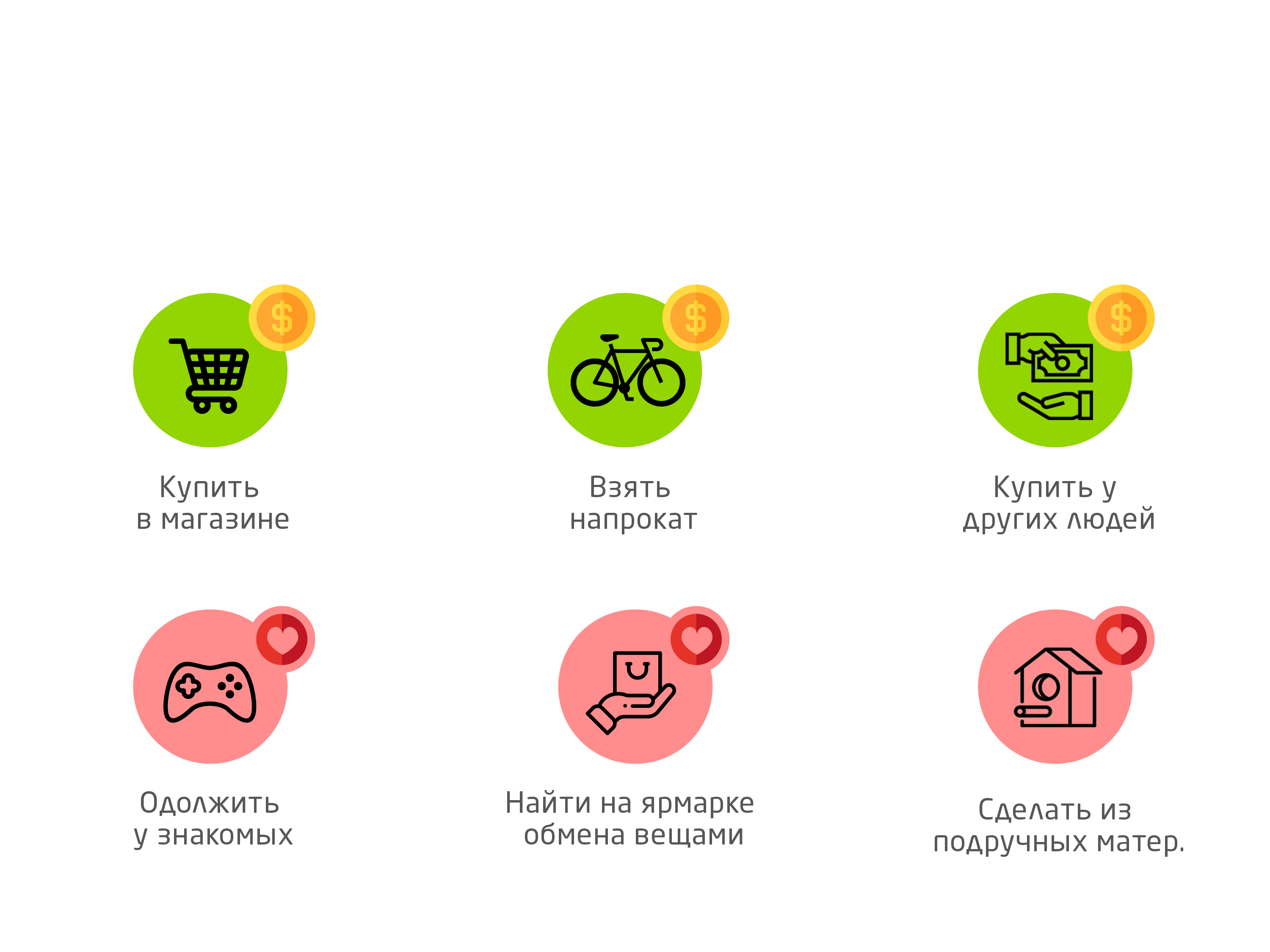 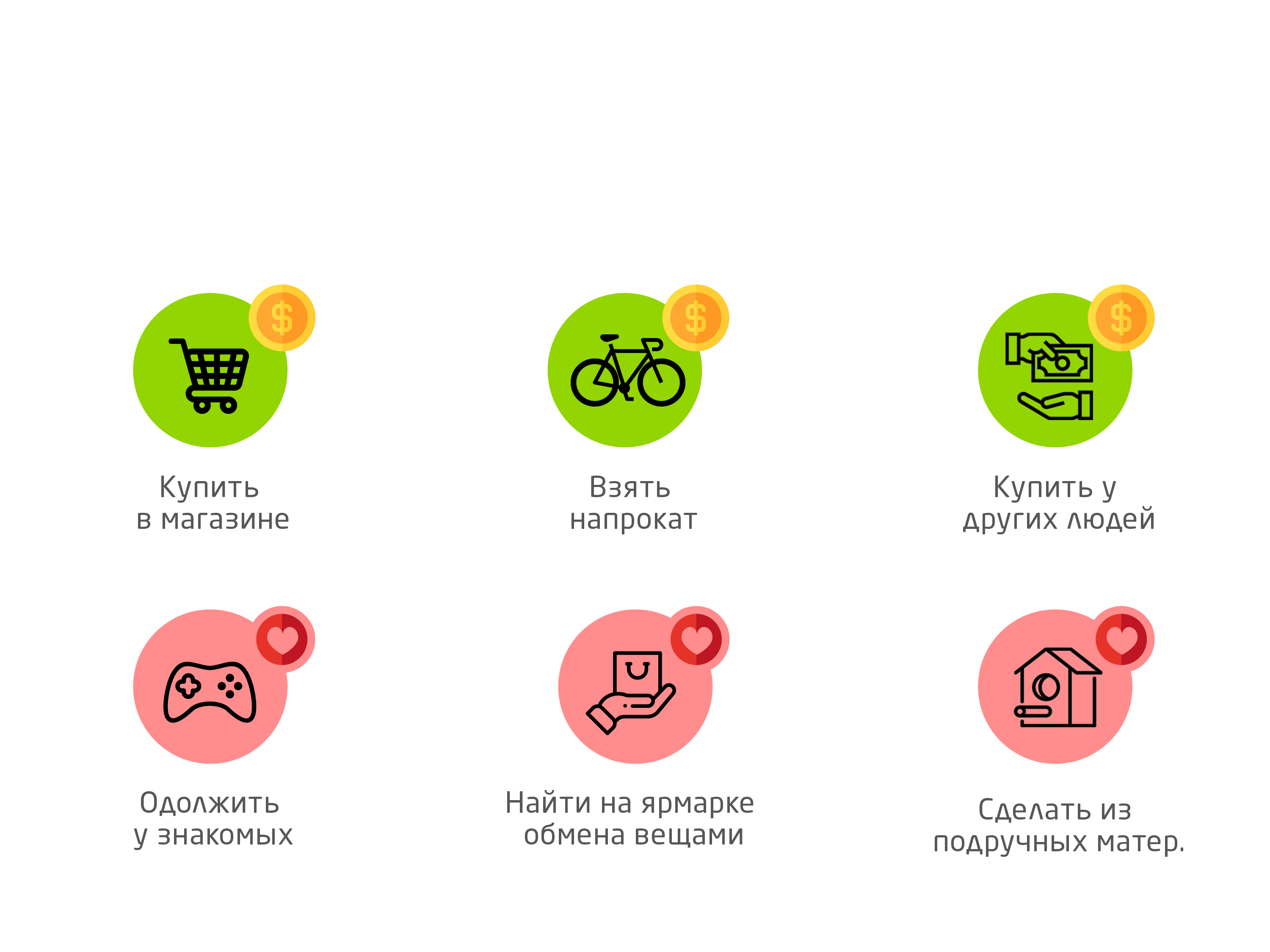 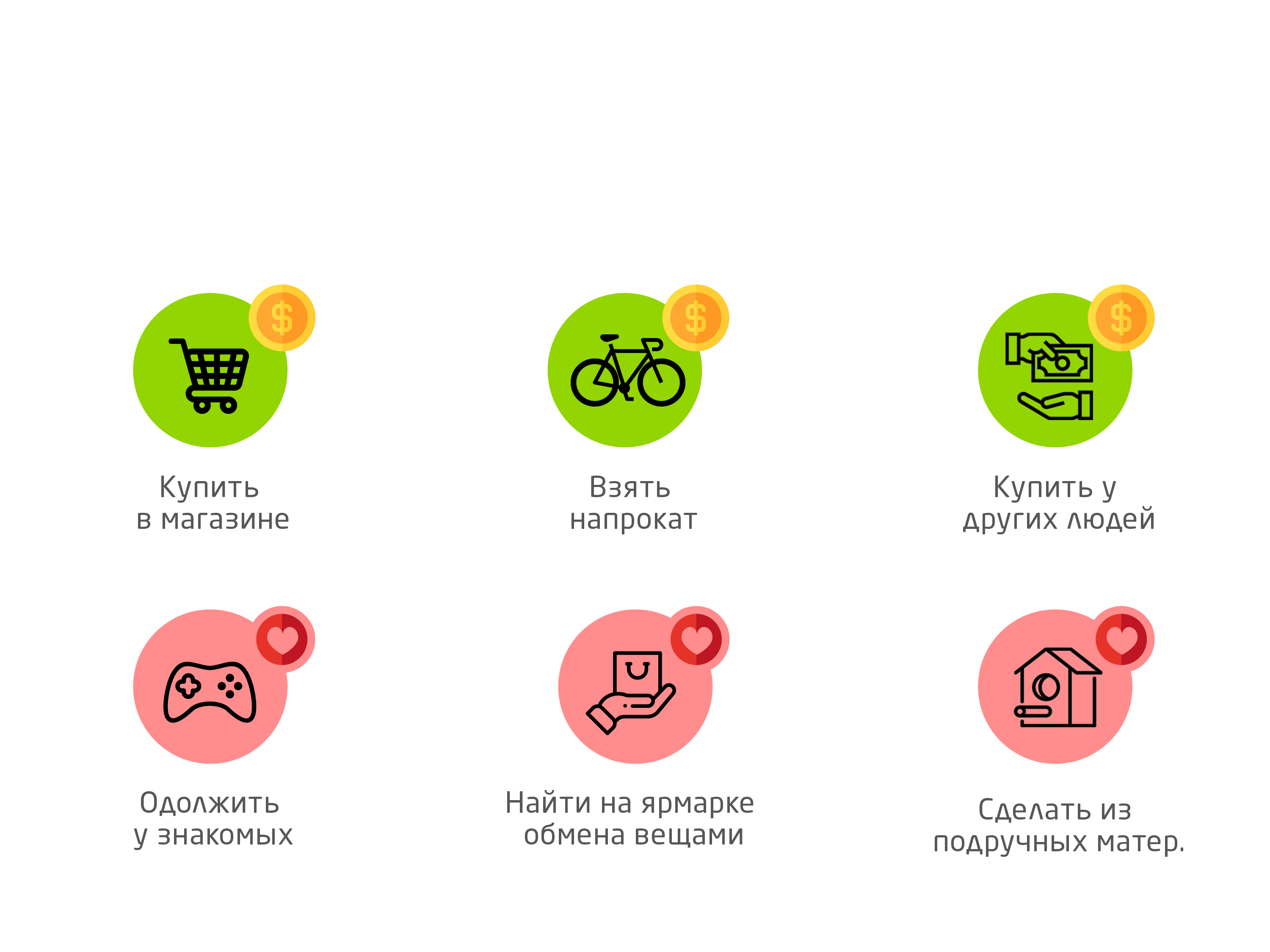 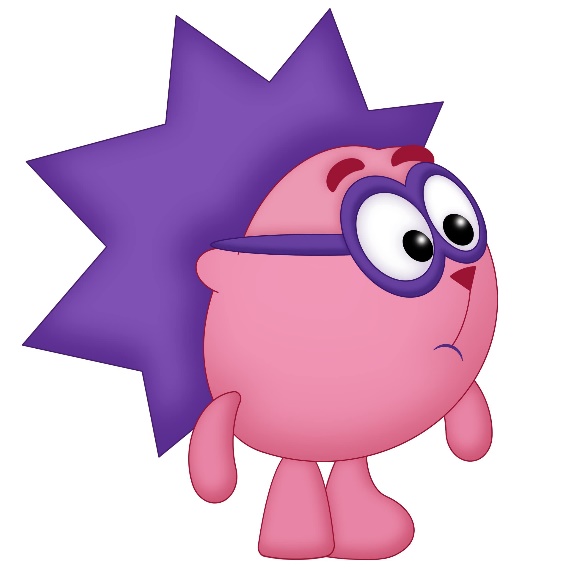 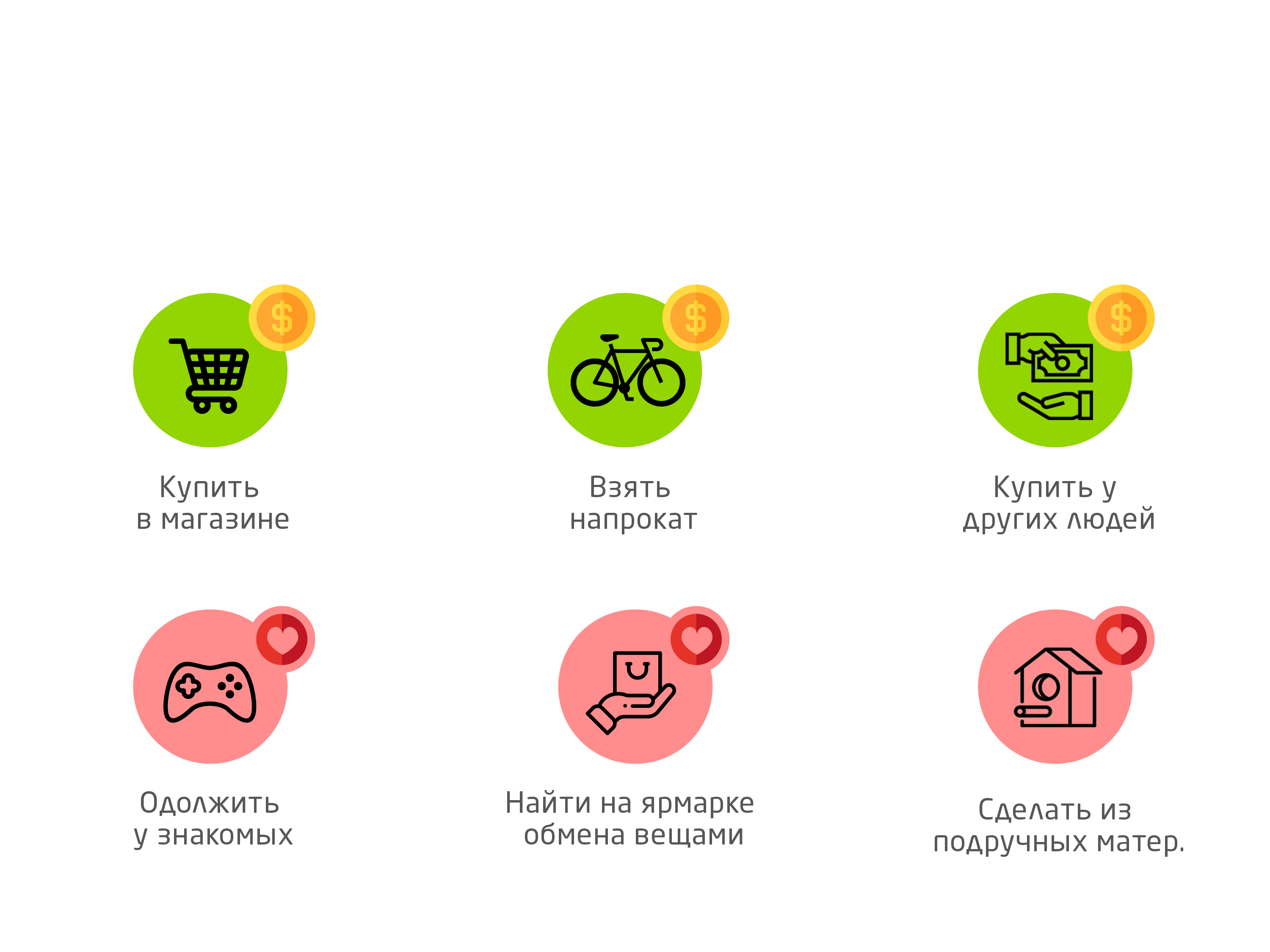 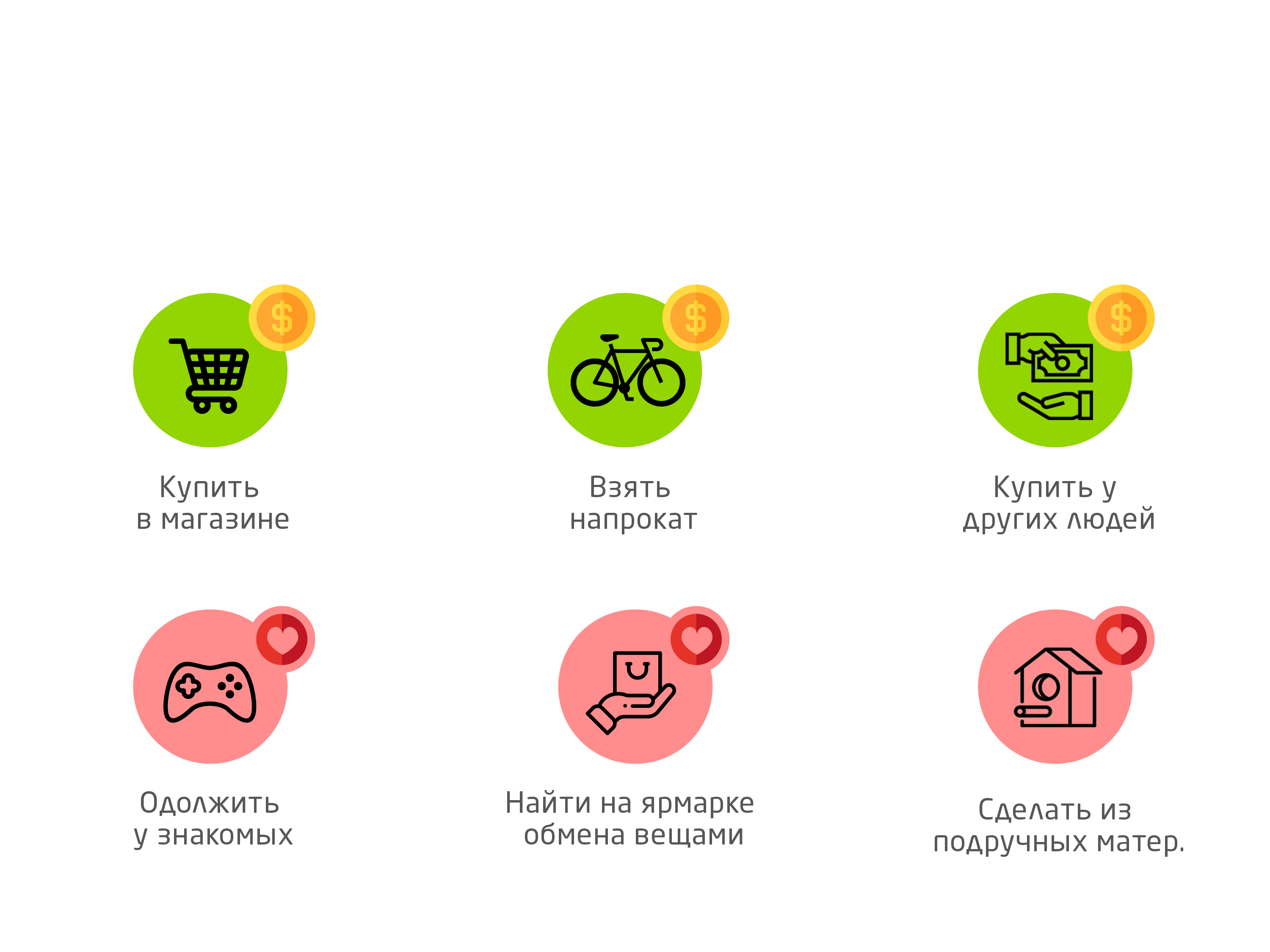 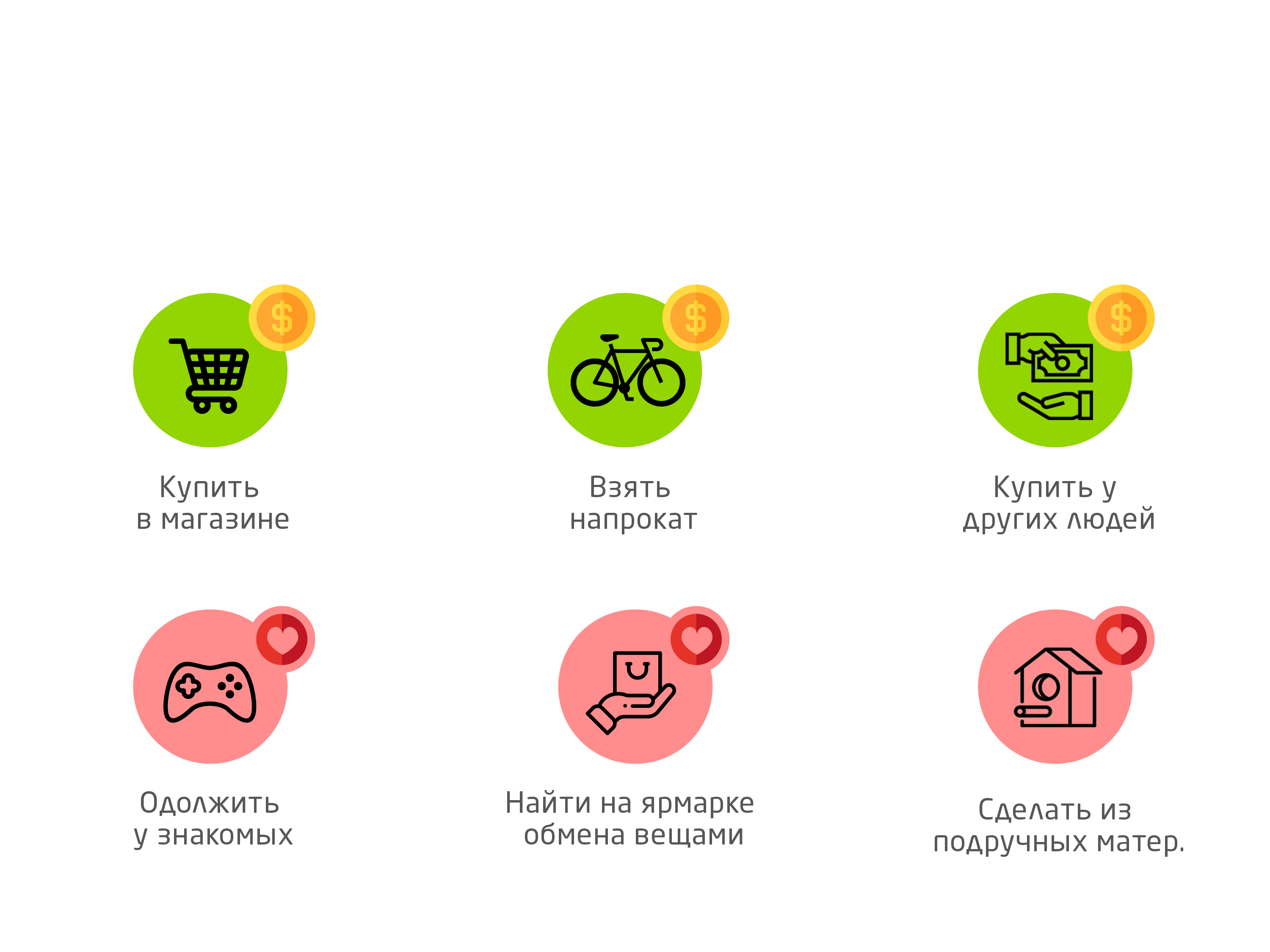 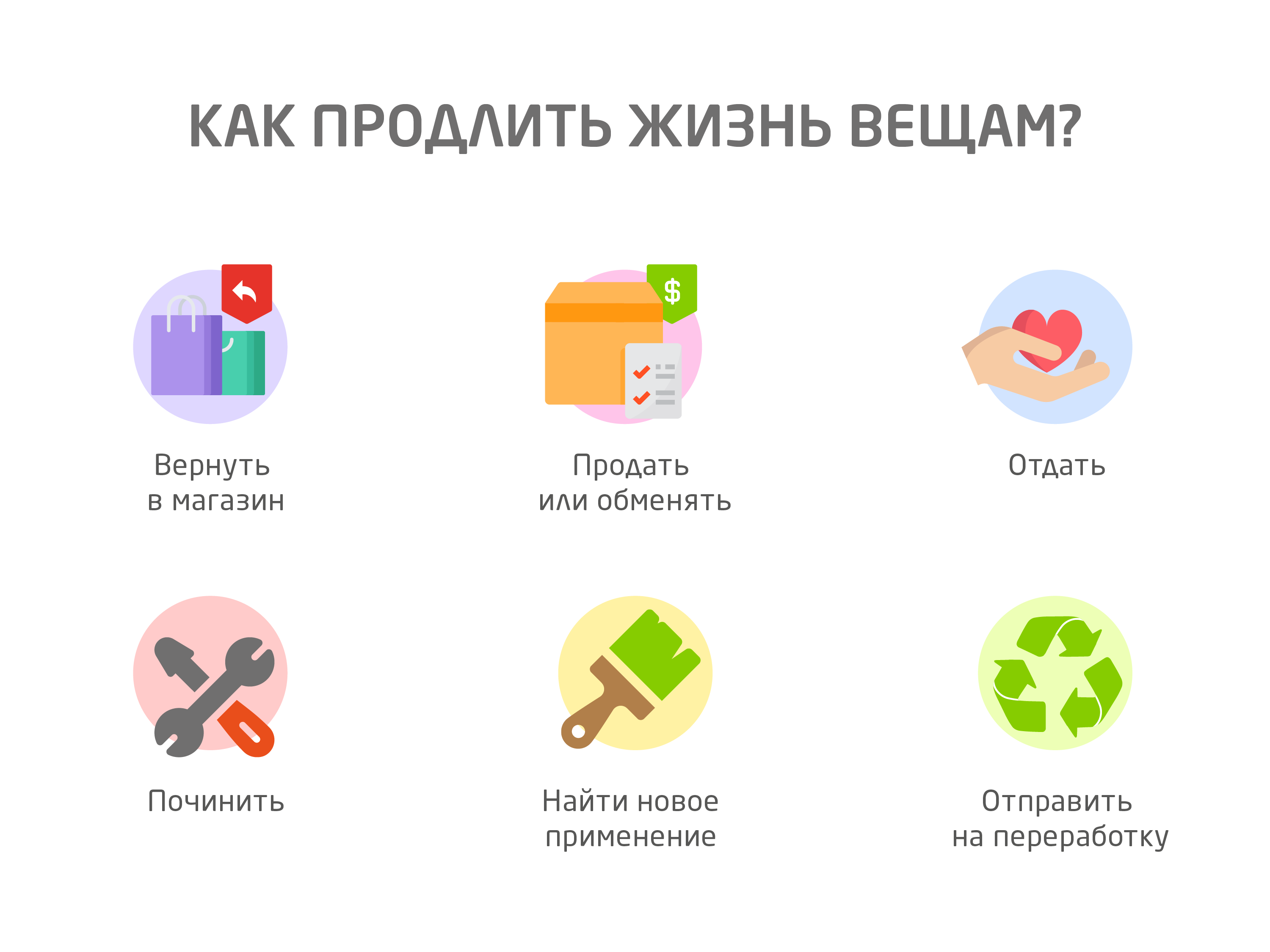 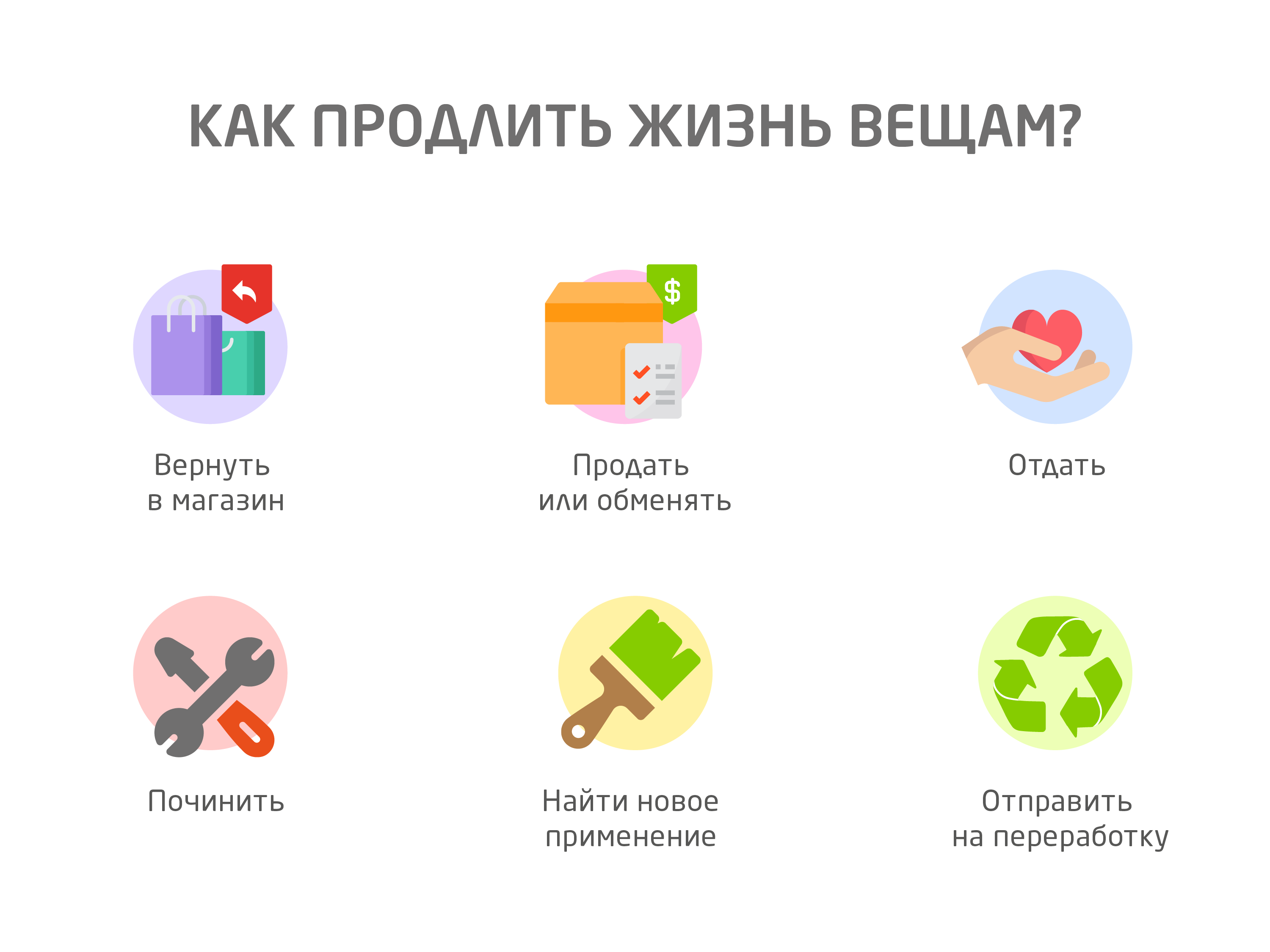 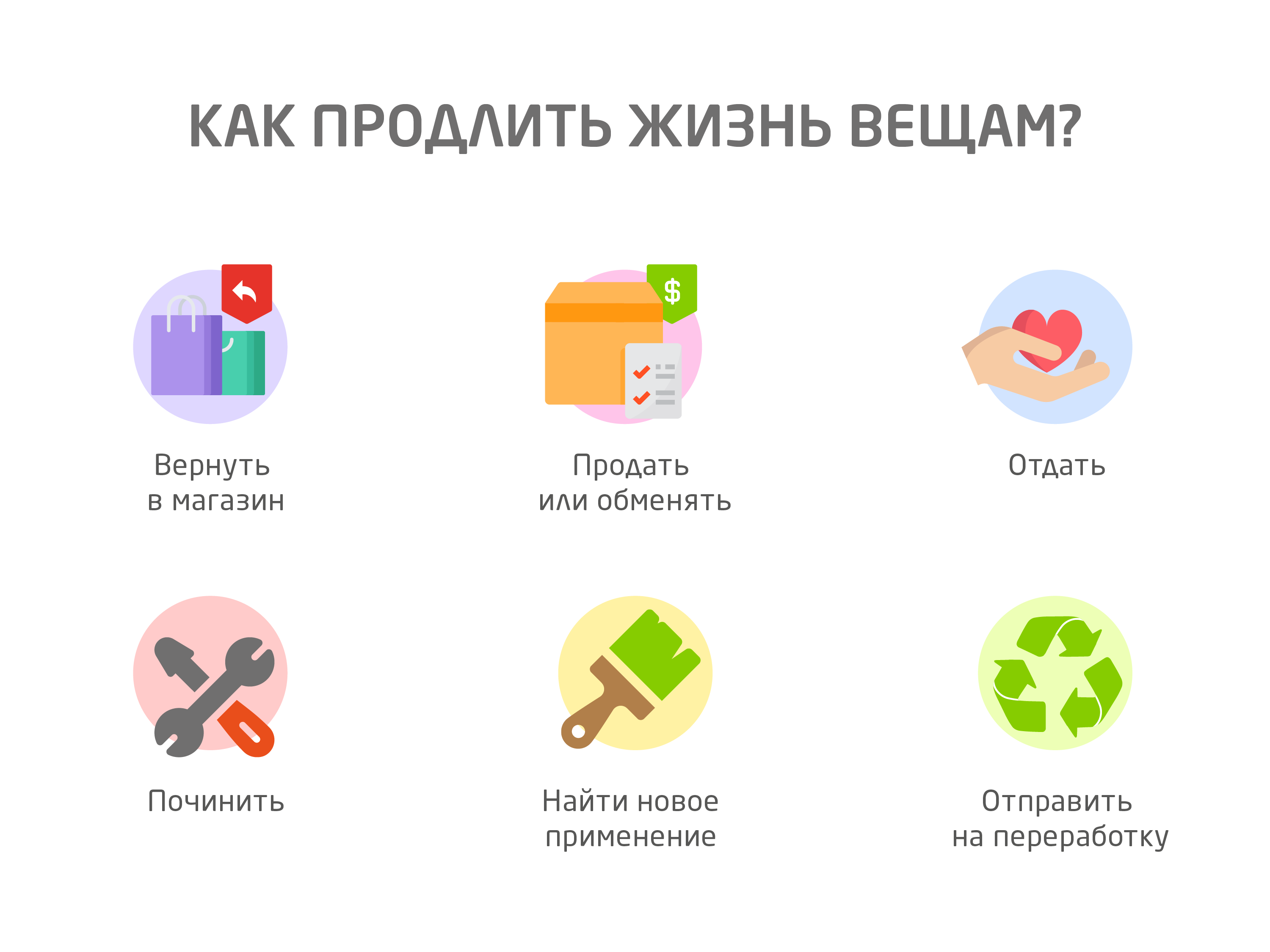 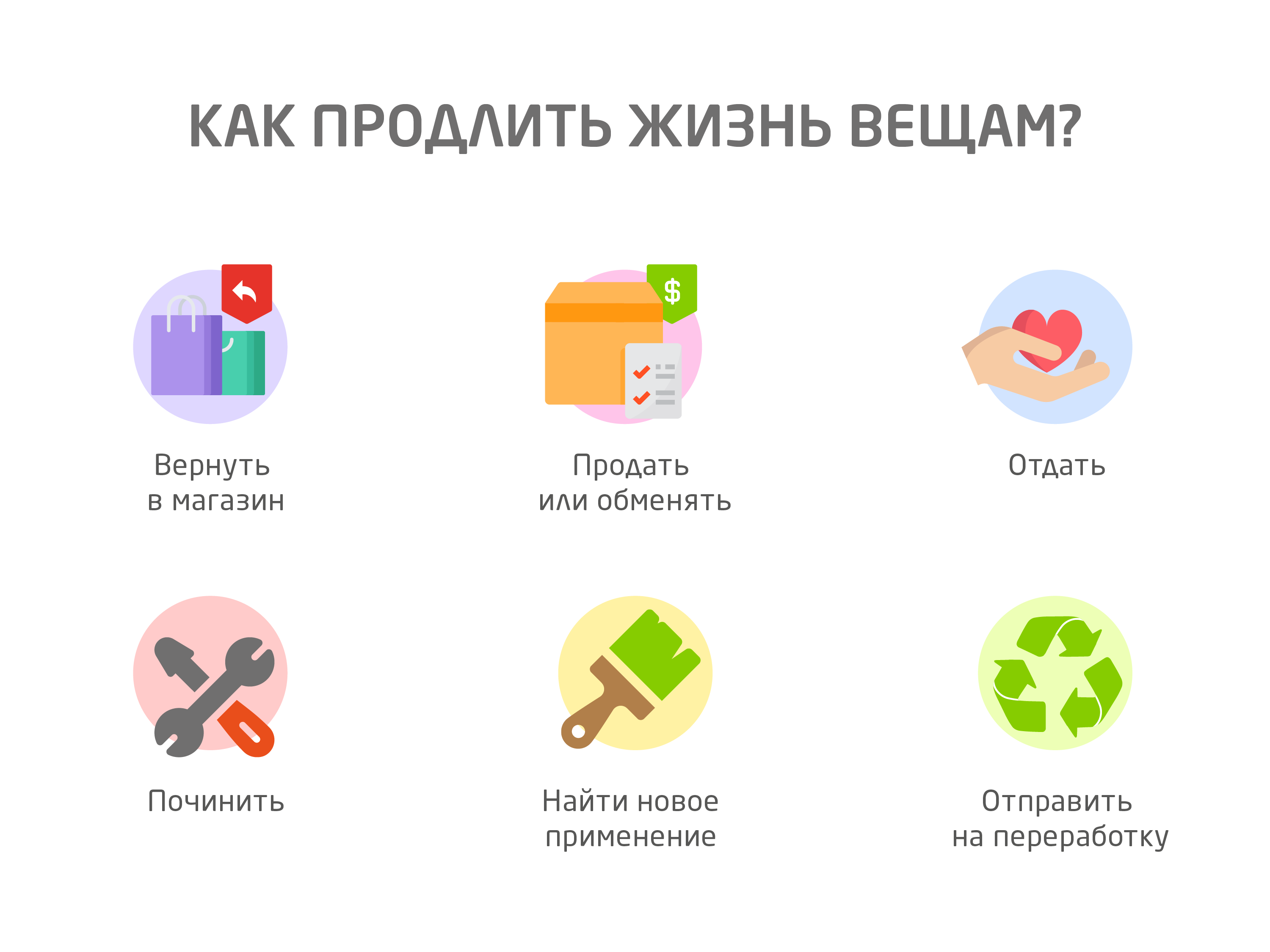 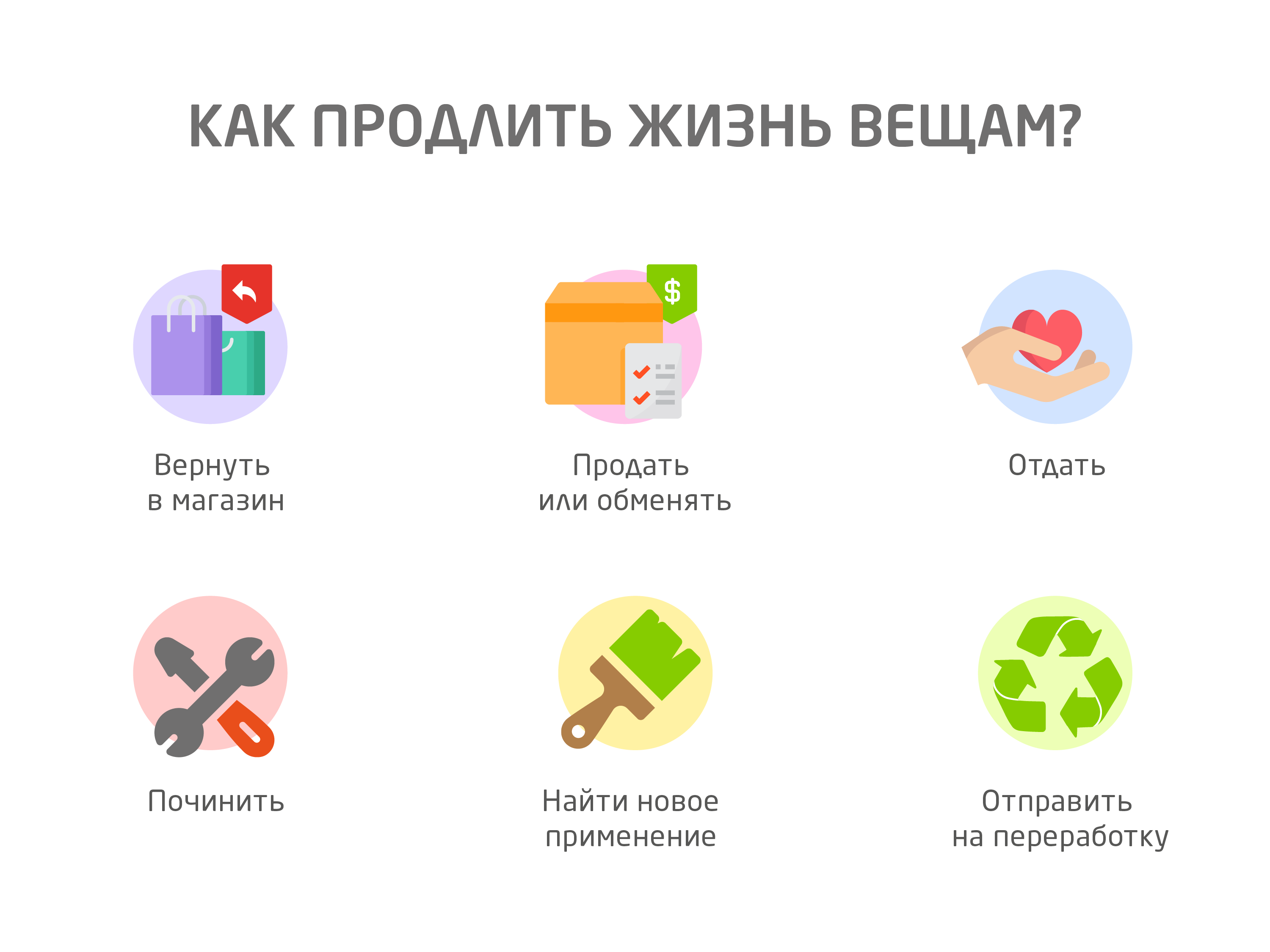 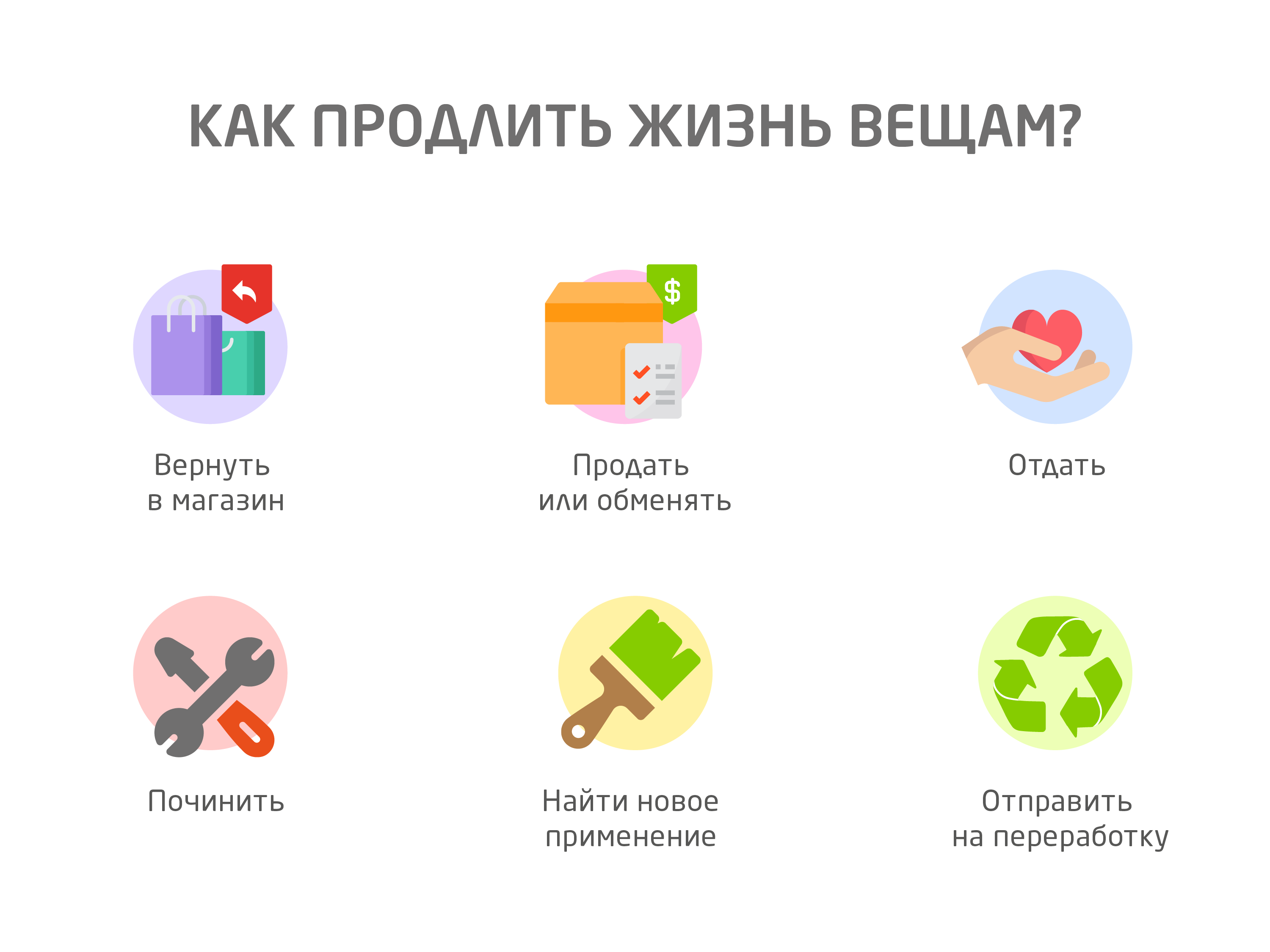 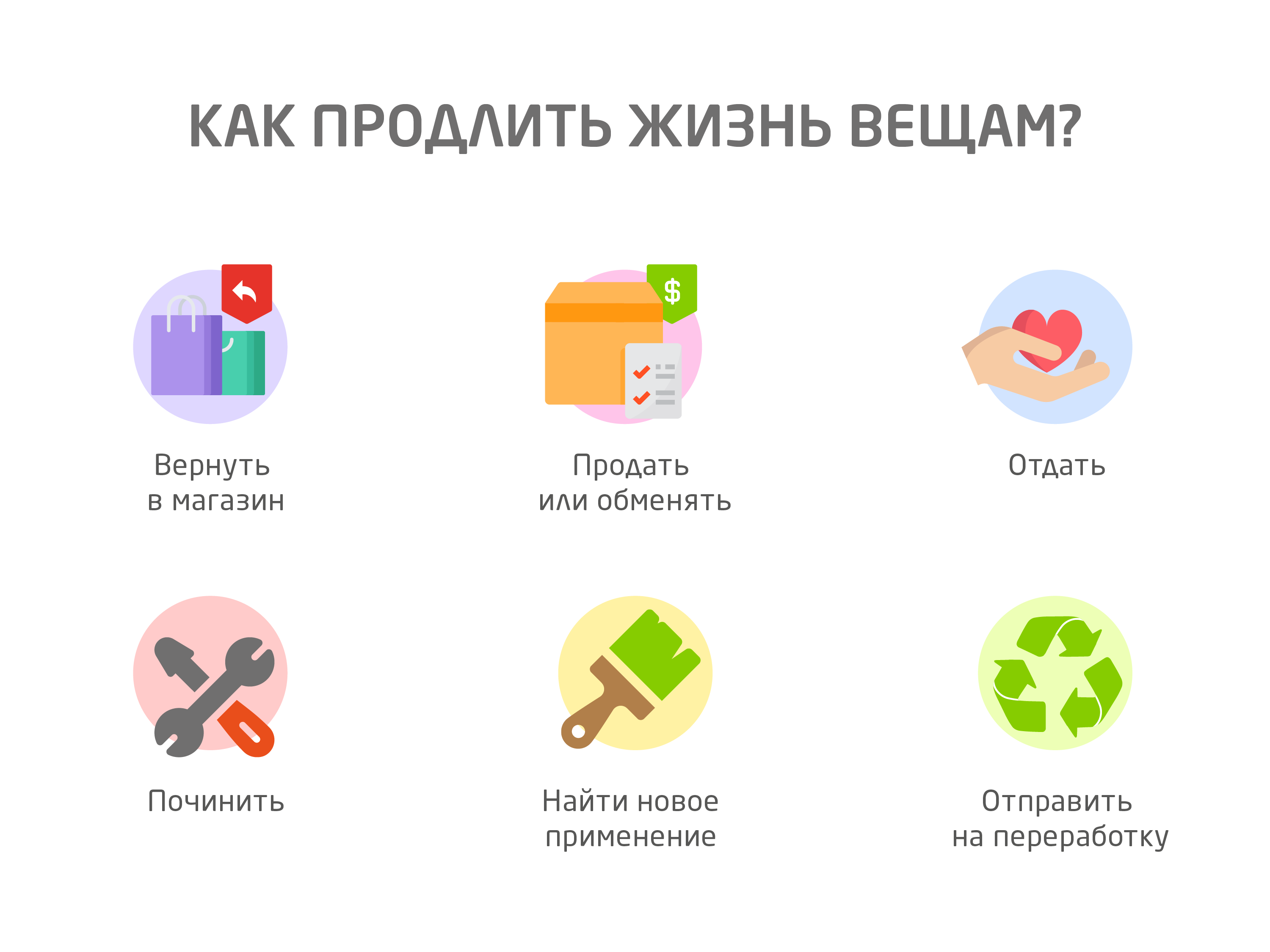 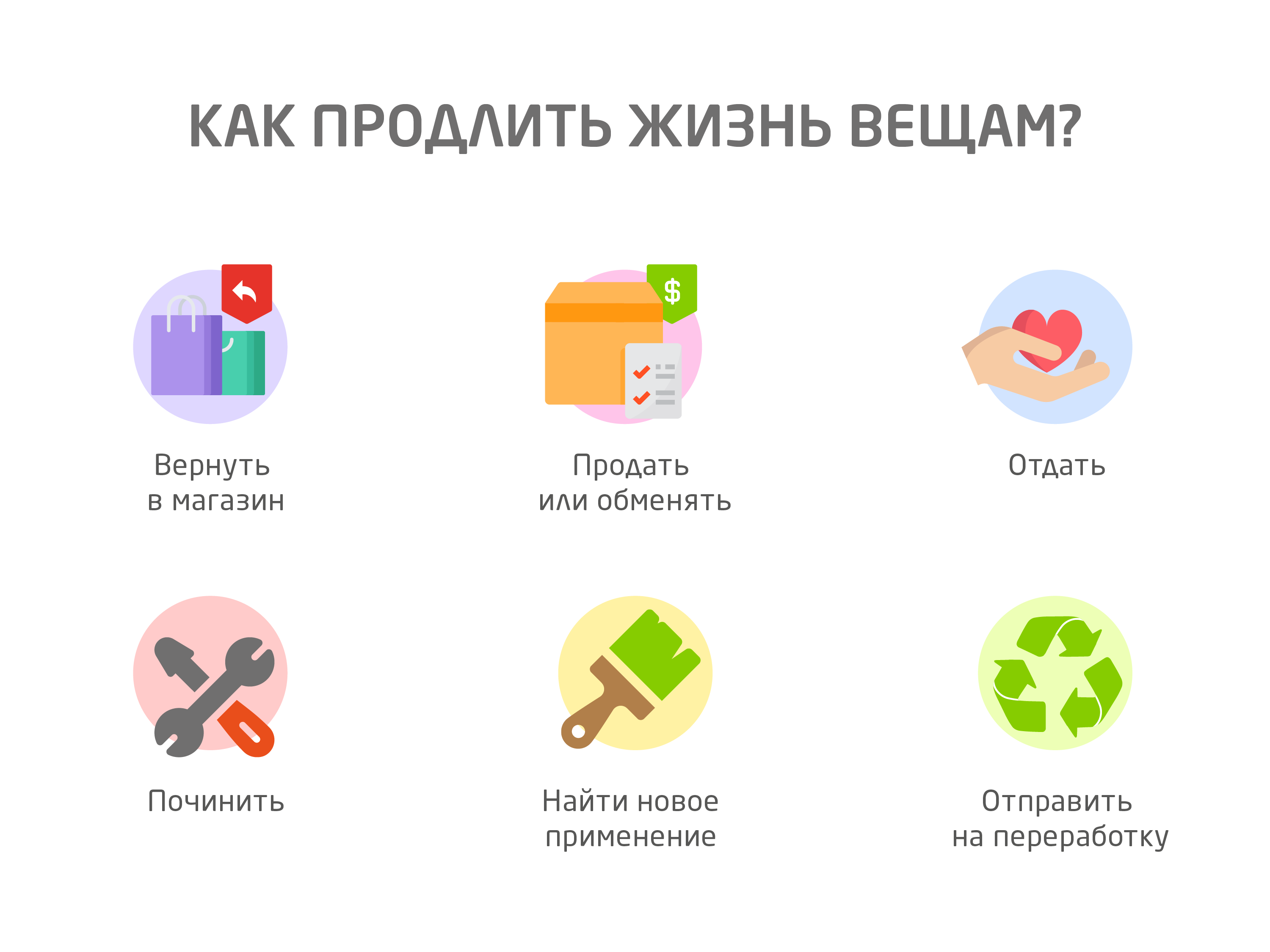 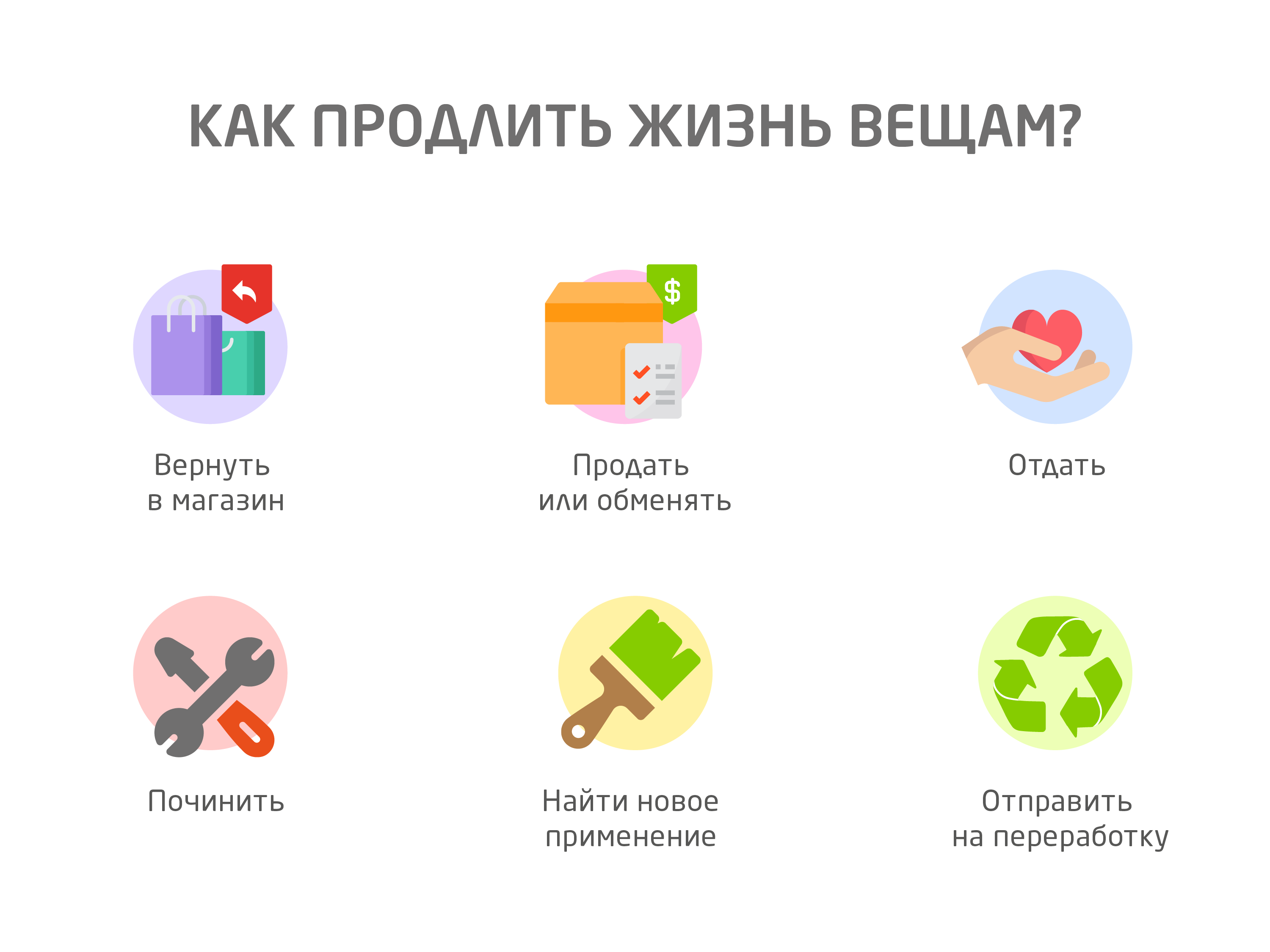 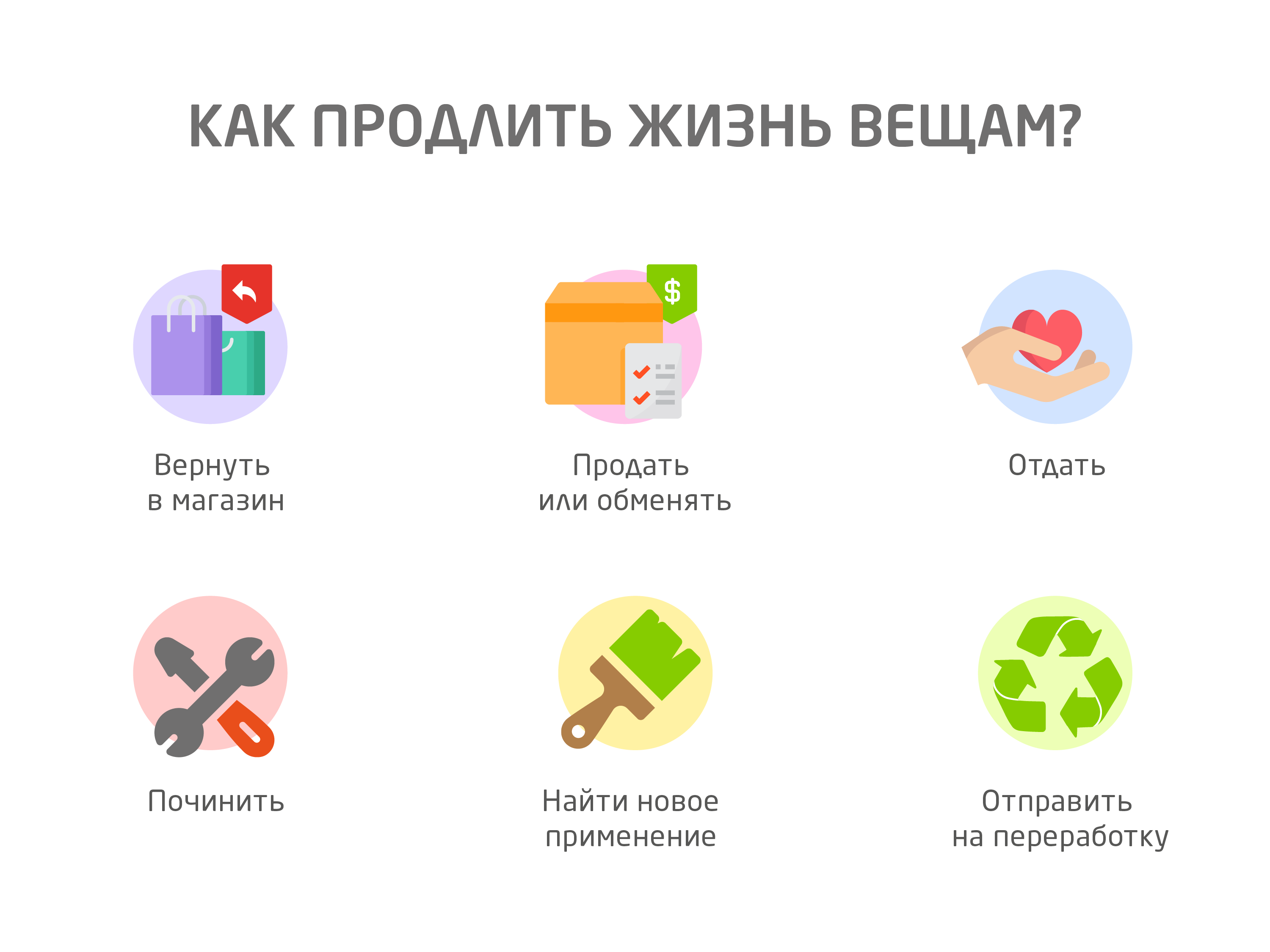 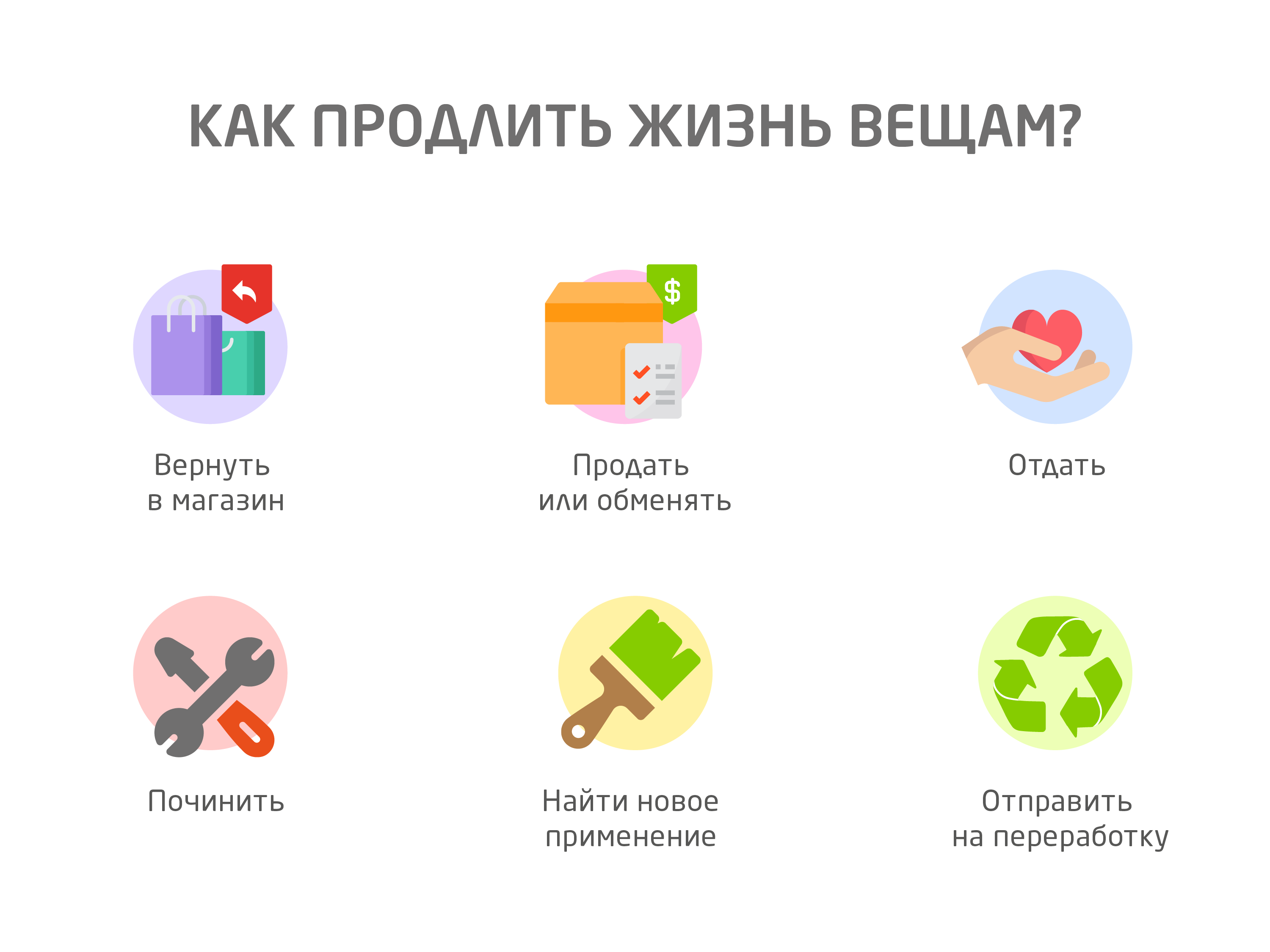 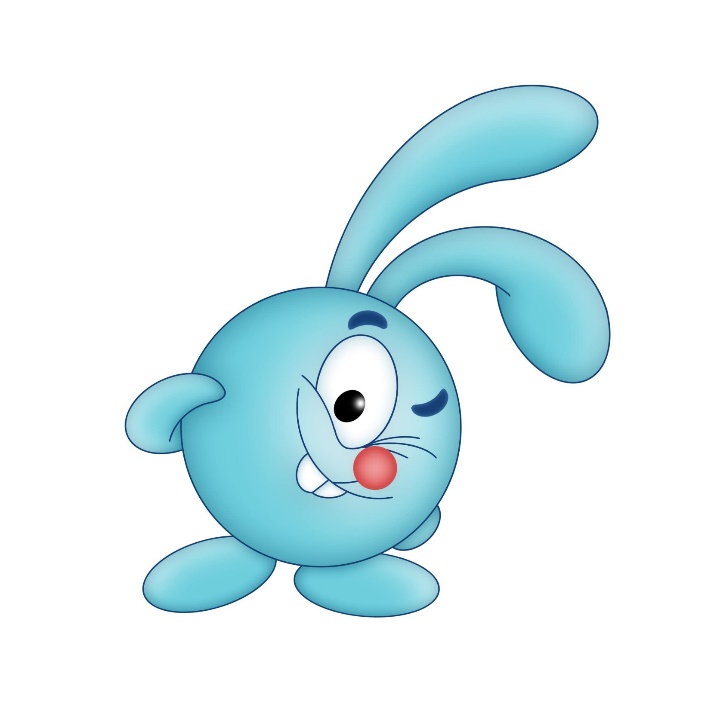 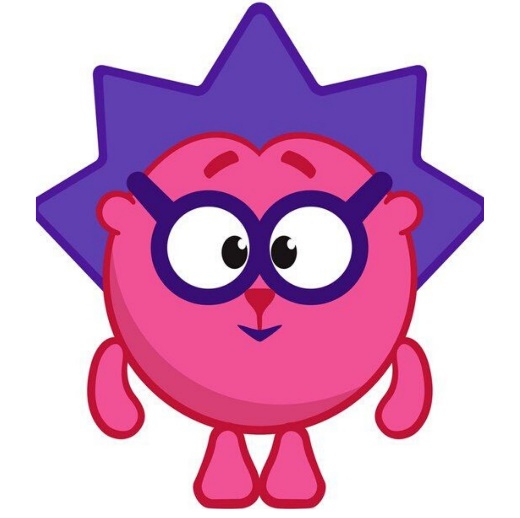 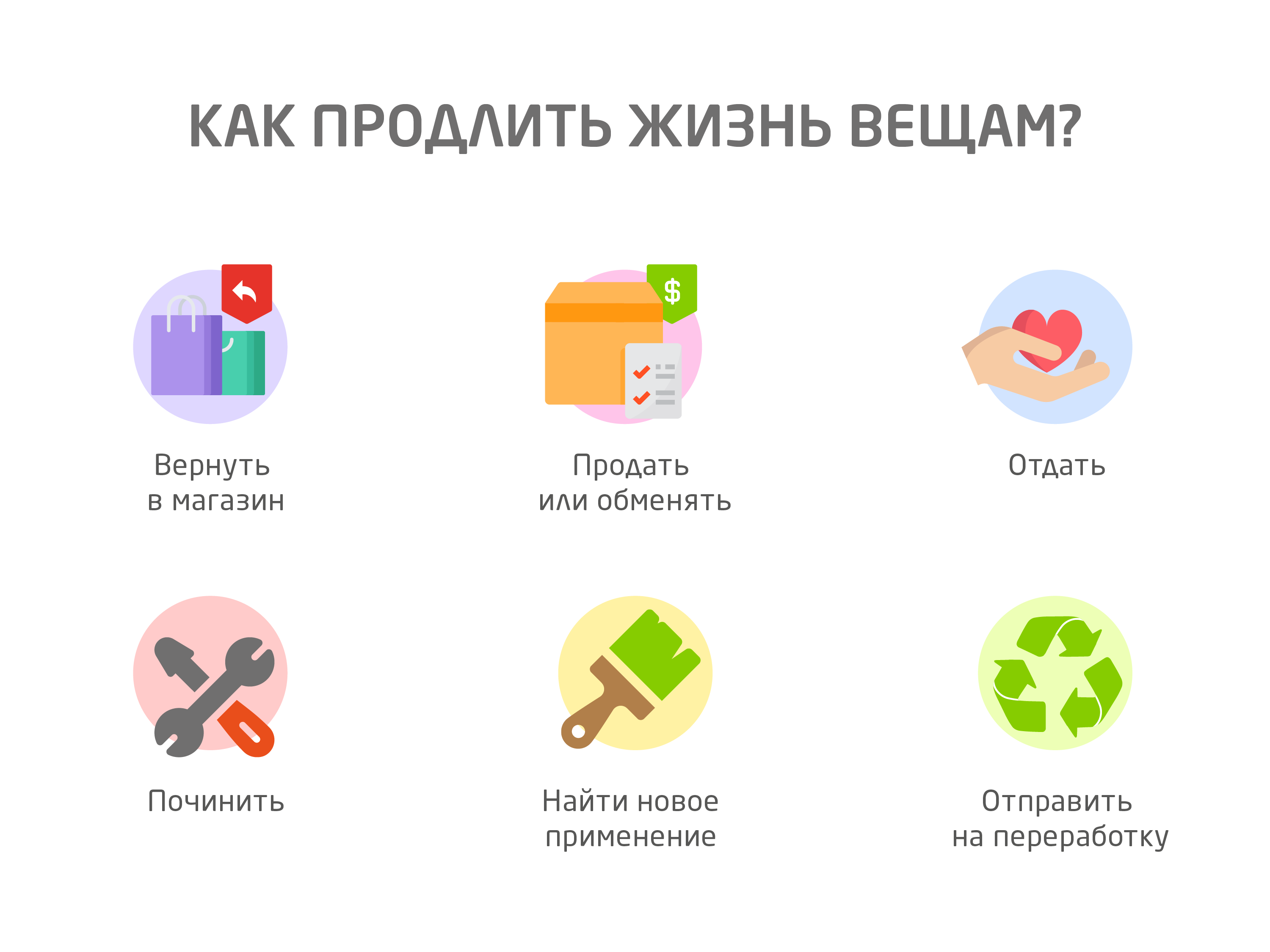 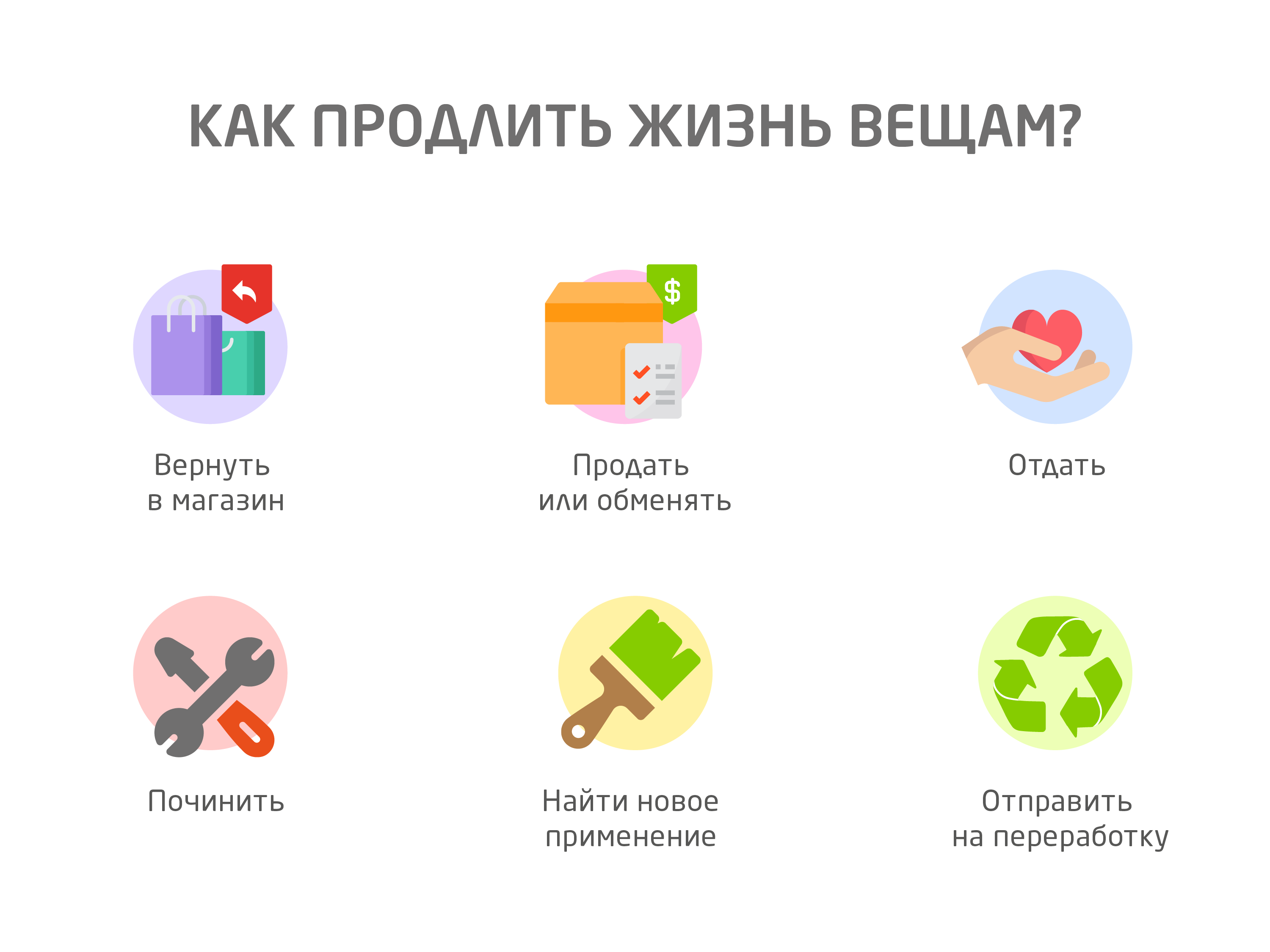 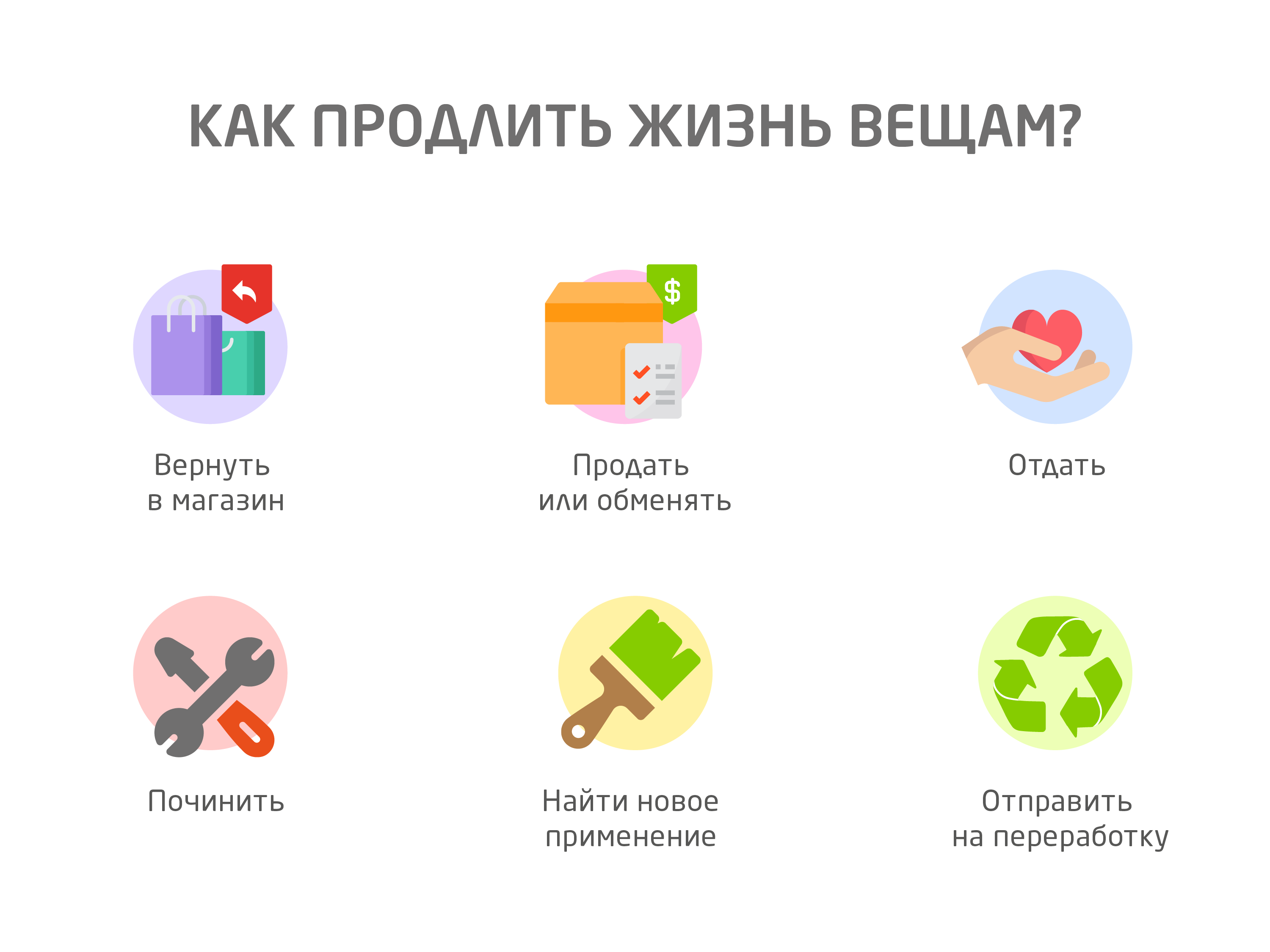 ПРОДОЛЖИТЕ ФРАЗЫ
1. Можно сэкономить на продуктах, если… 
2. Можно сэкономить на транспорте, если… 
3. Можно сэкономить на одежде и обуви, если…
4. Можно сэкономить на коммунальных услугах, если… 
5. Можно сэкономить на лекарствах, если… 
6. Можно сэкономить на игрушках, если… 
7.  Можно сэкономить на развлечениях, если…
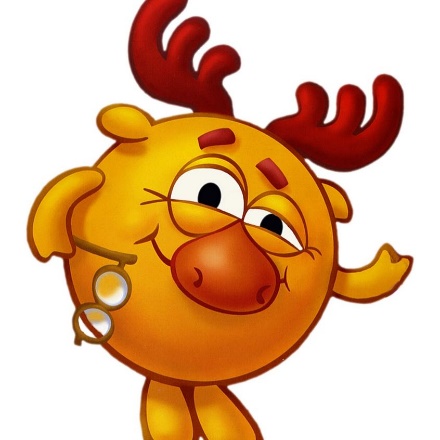 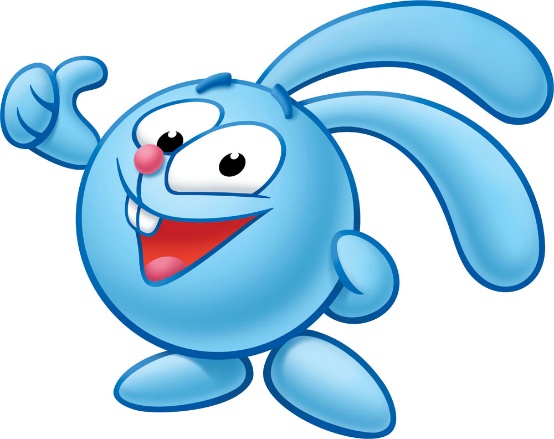 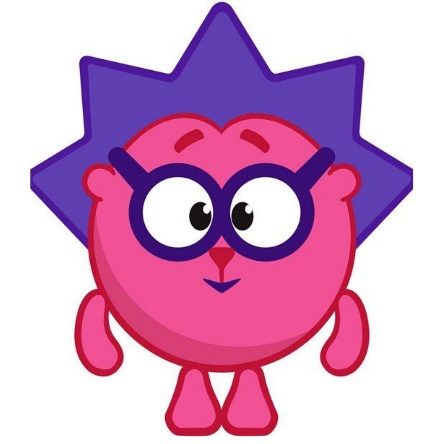 ФИЗКУЛЬТМИНУТКА
СОВЕТЫ МУДРОГО ЭКОНОМИСТА
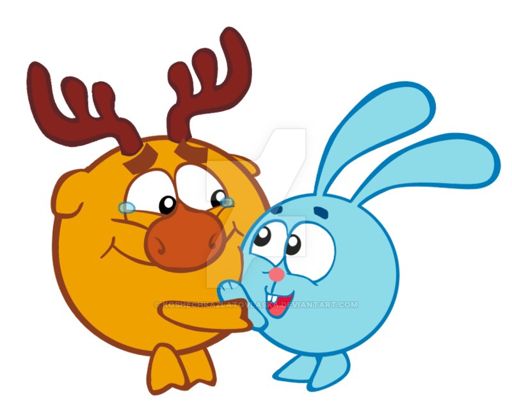 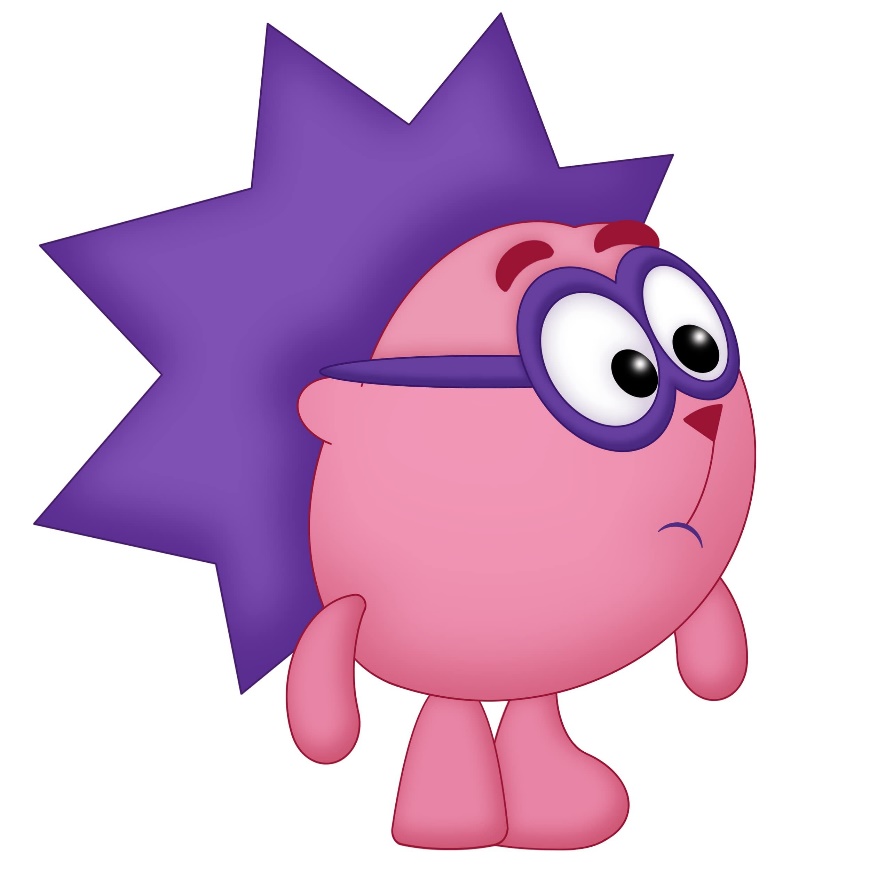 НА ЧЕМ МОЖНО ЭКОНОМИТЬ?
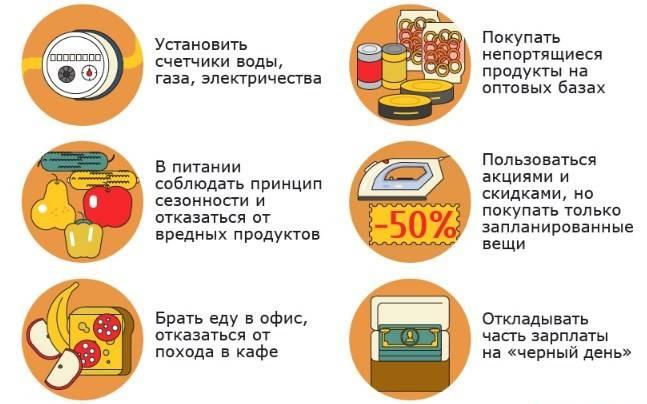 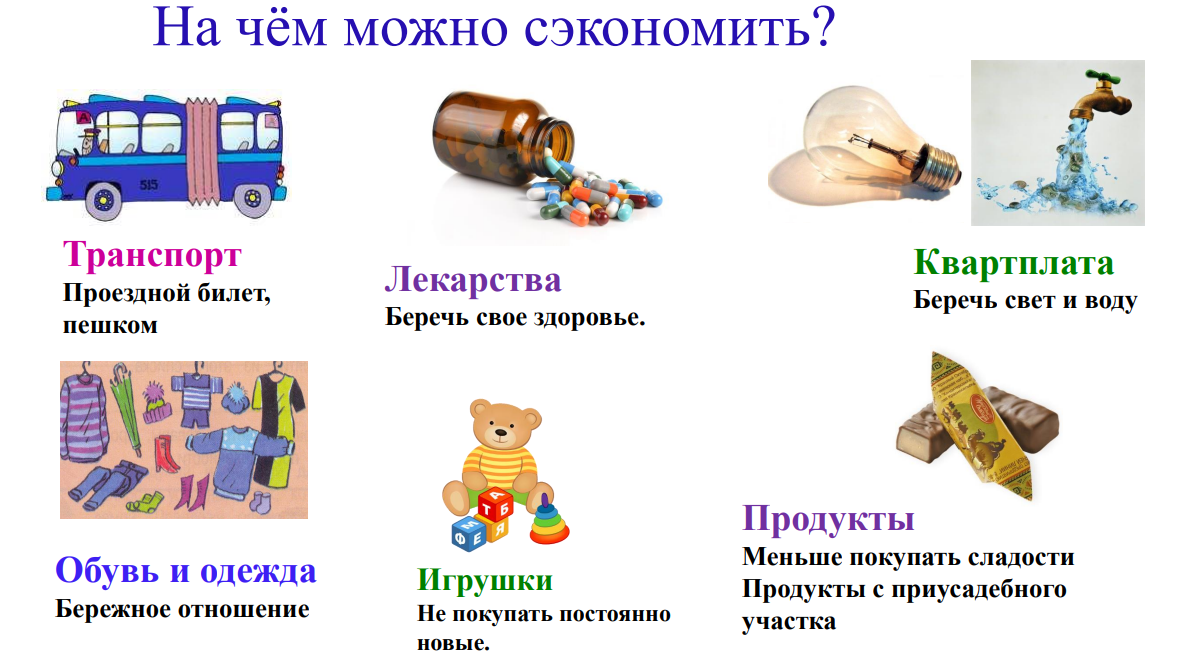 Продолжите фразы:
У меня получилось…
Я научился(ась)…
Было трудно…
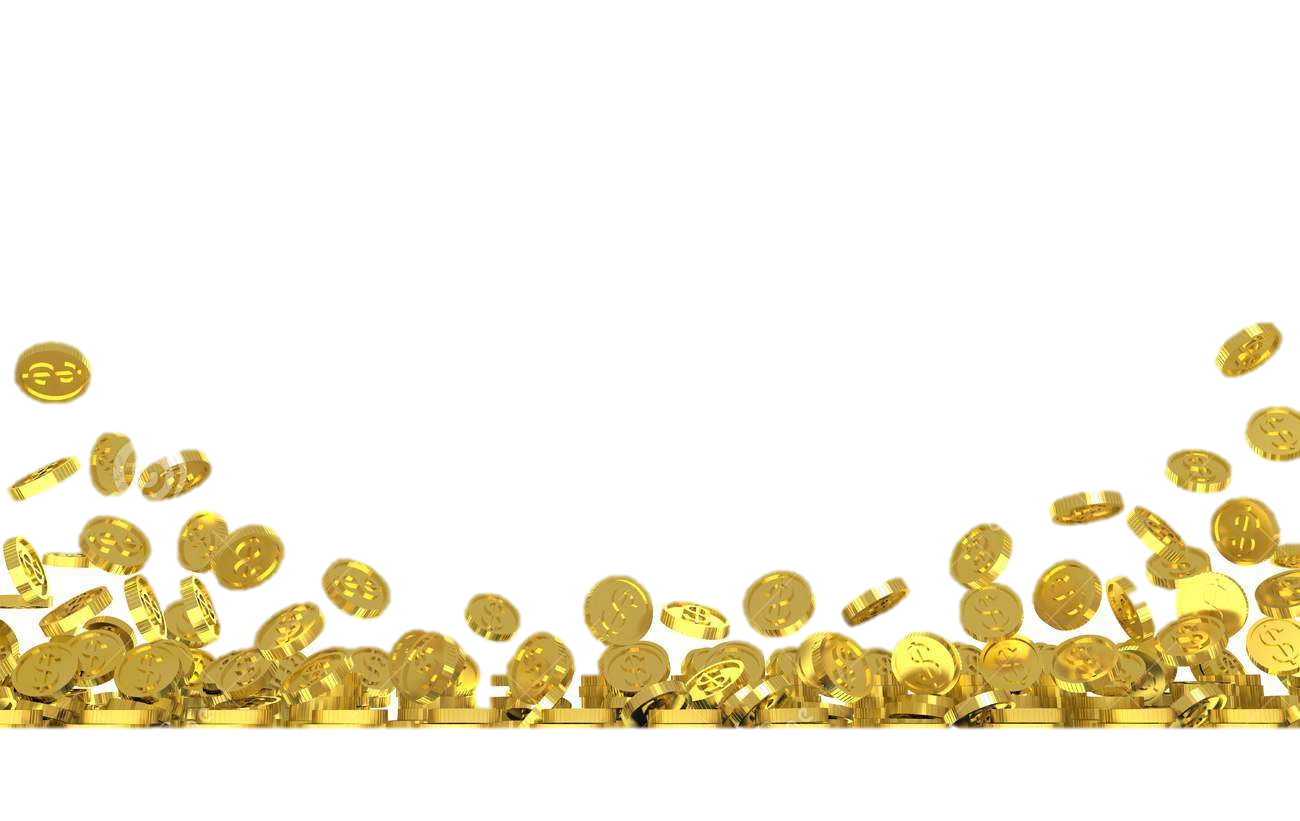